Monetary Bulletin 2016/2
Charts
Monetary Bulletin2016/2
Chapter I
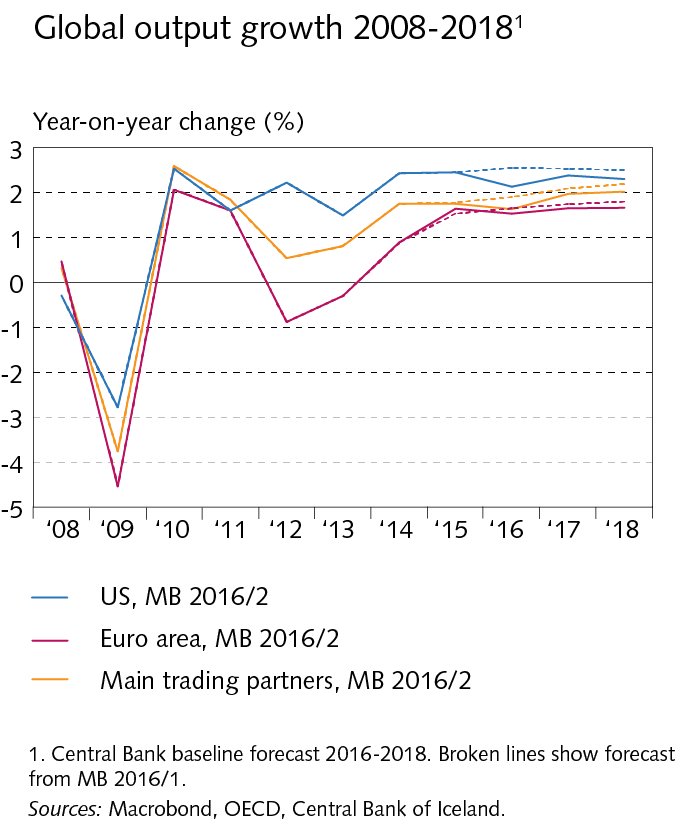 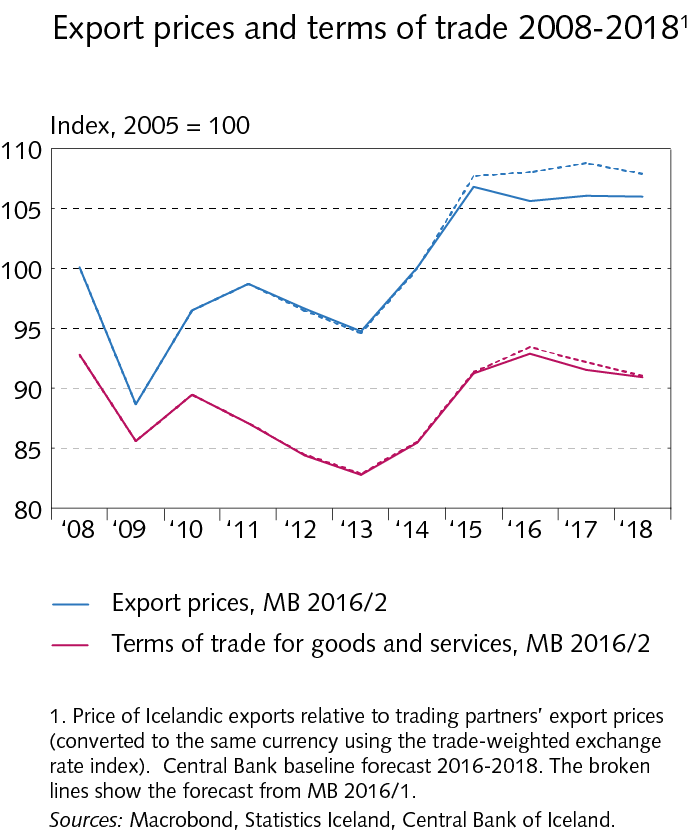 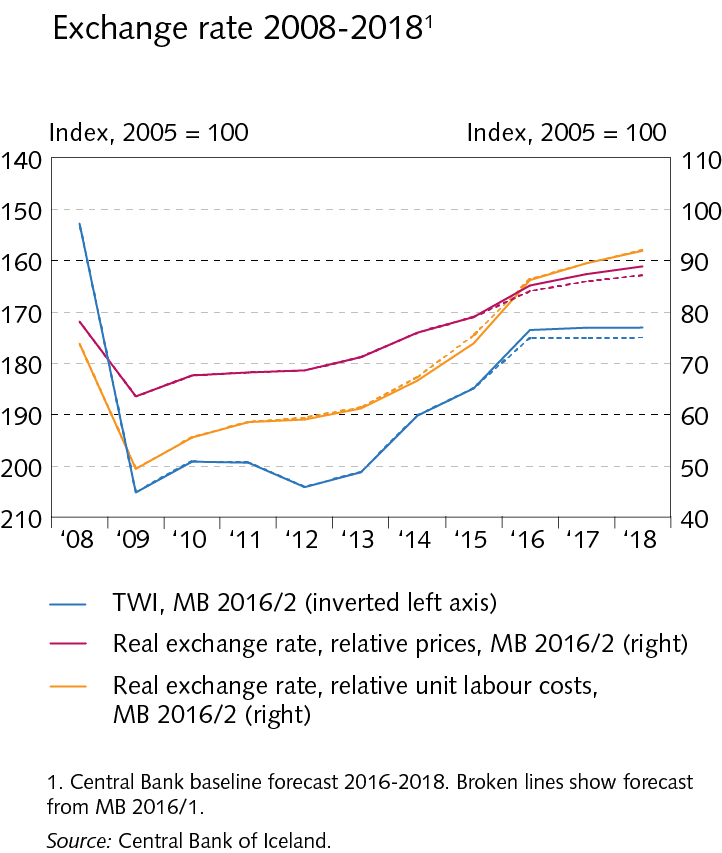 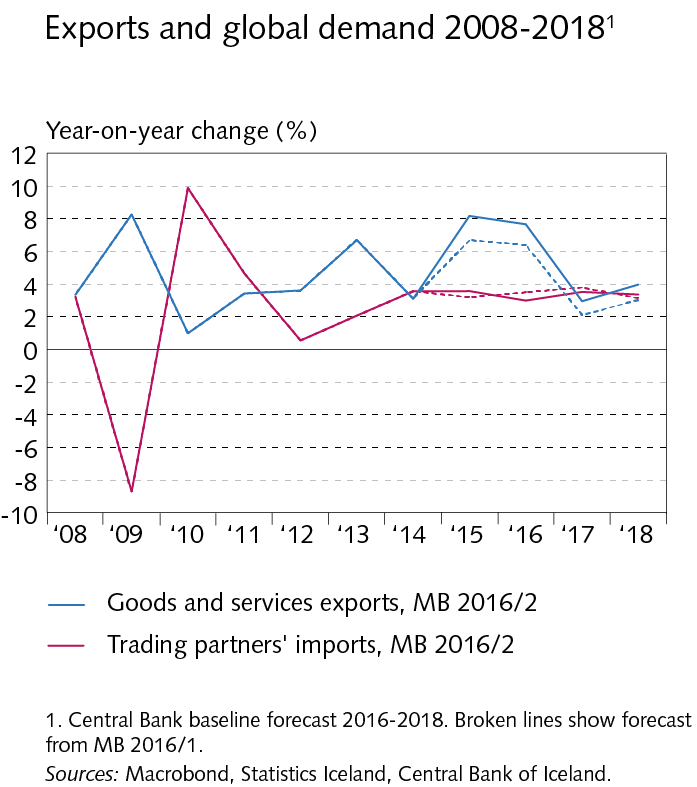 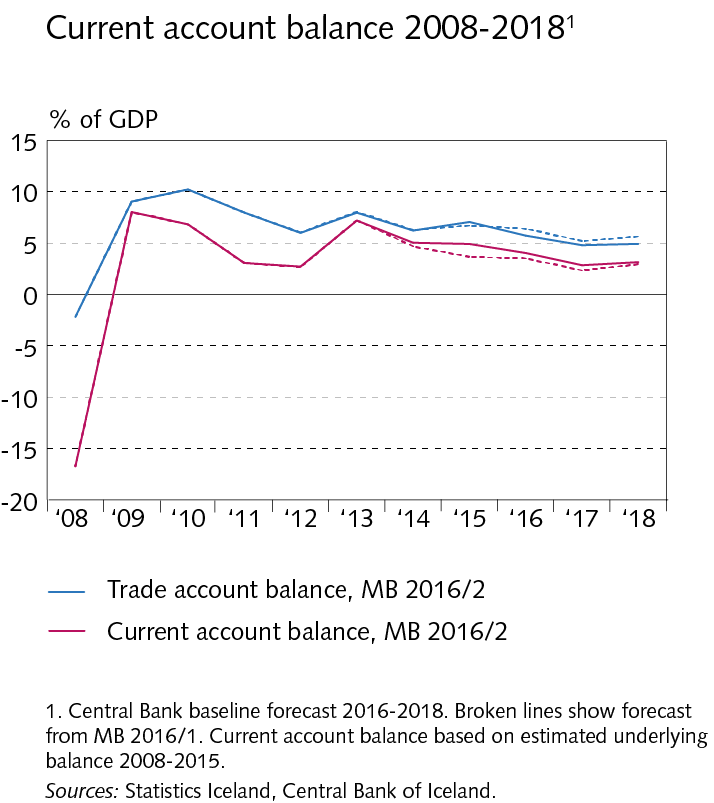 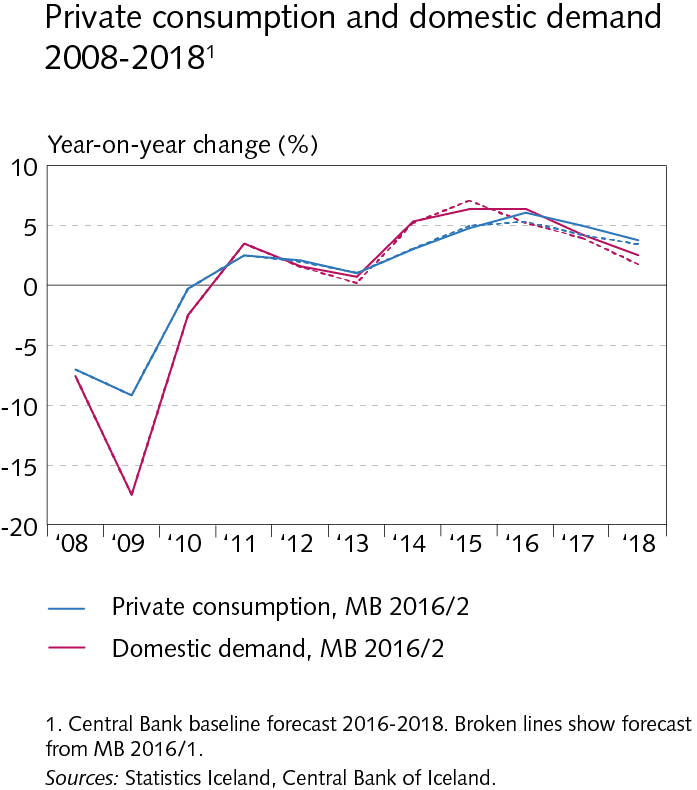 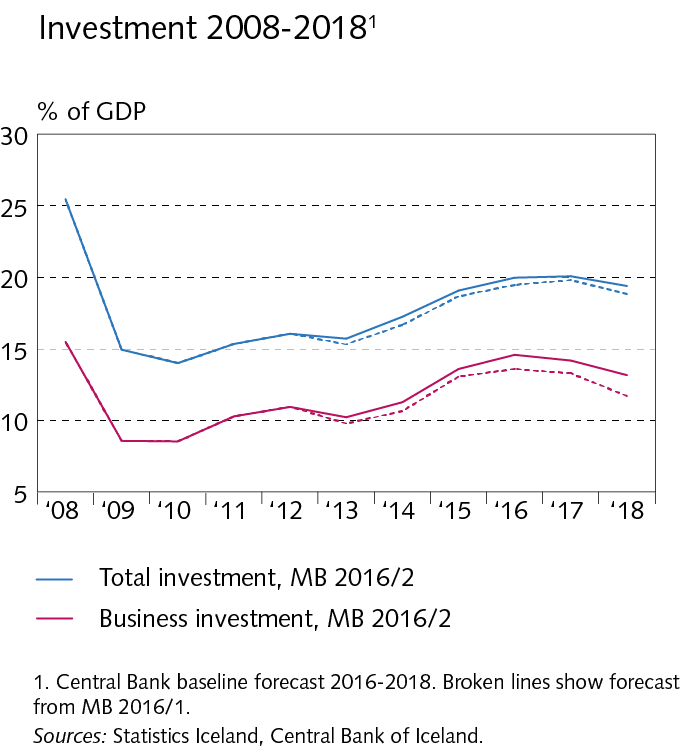 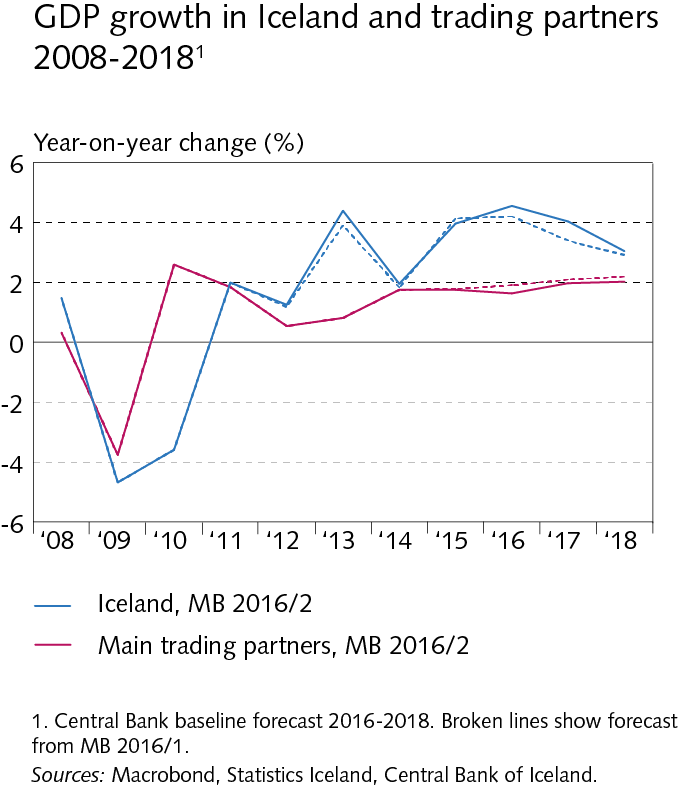 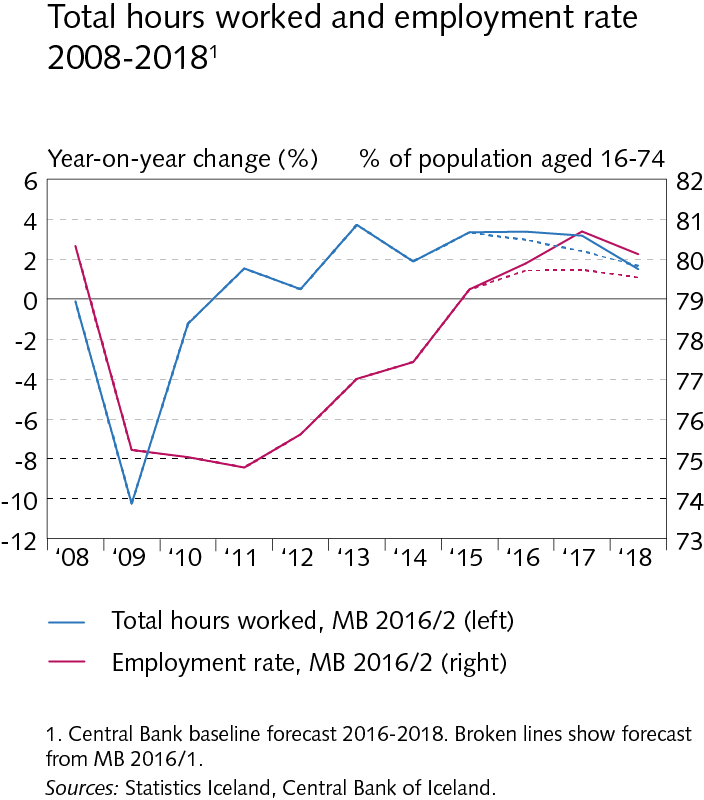 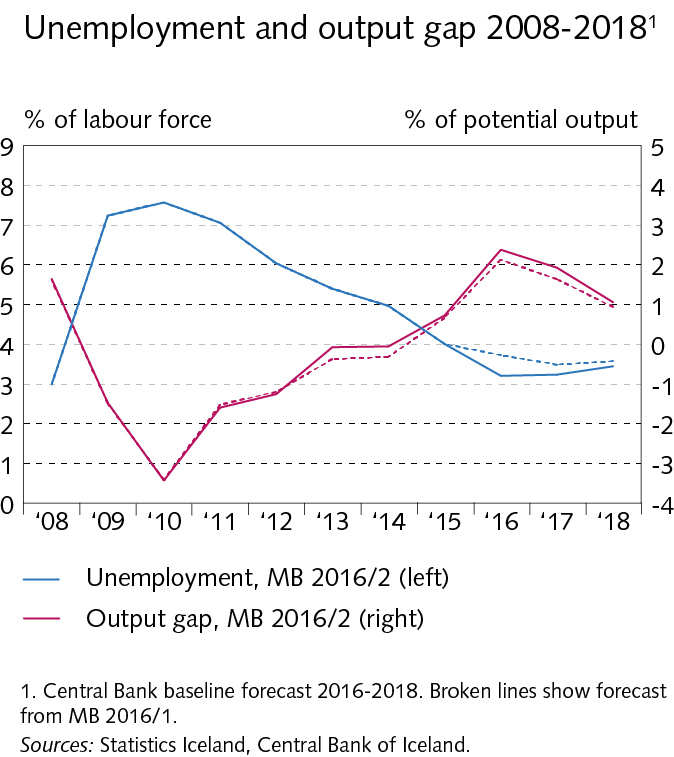 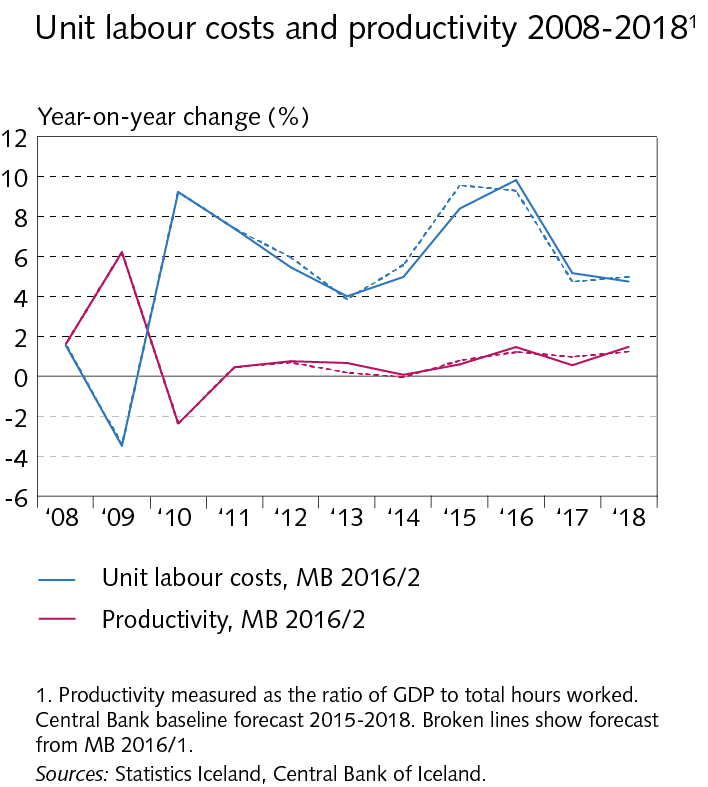 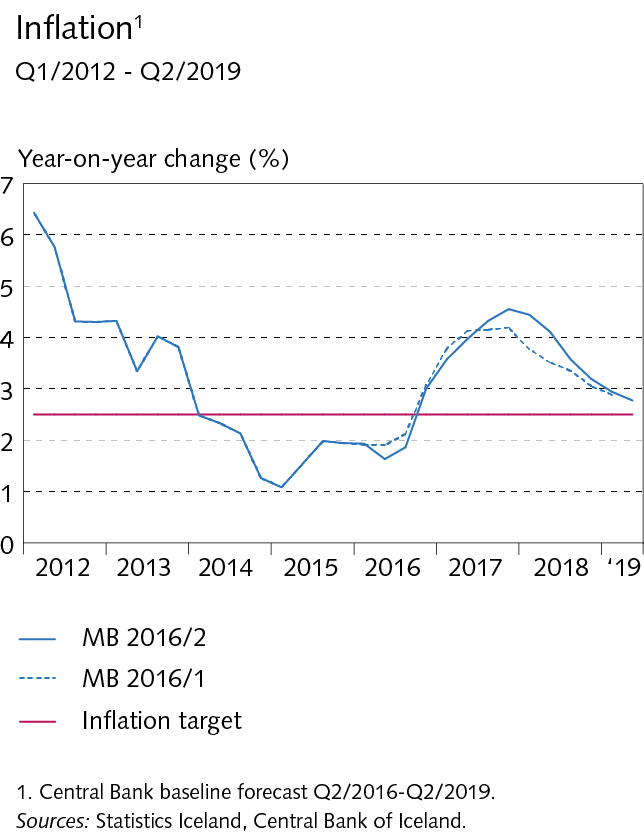 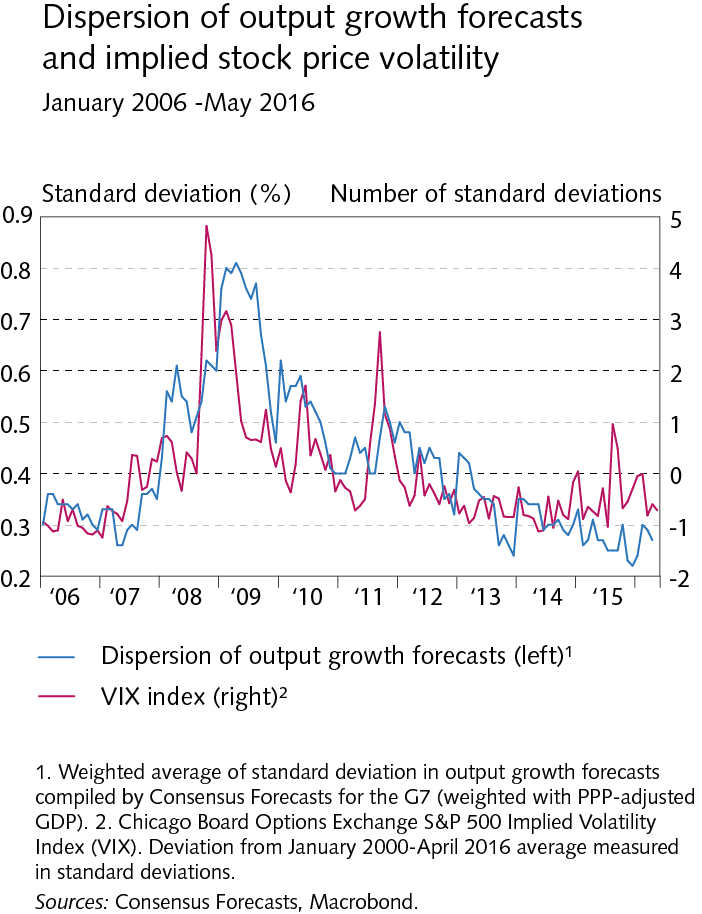 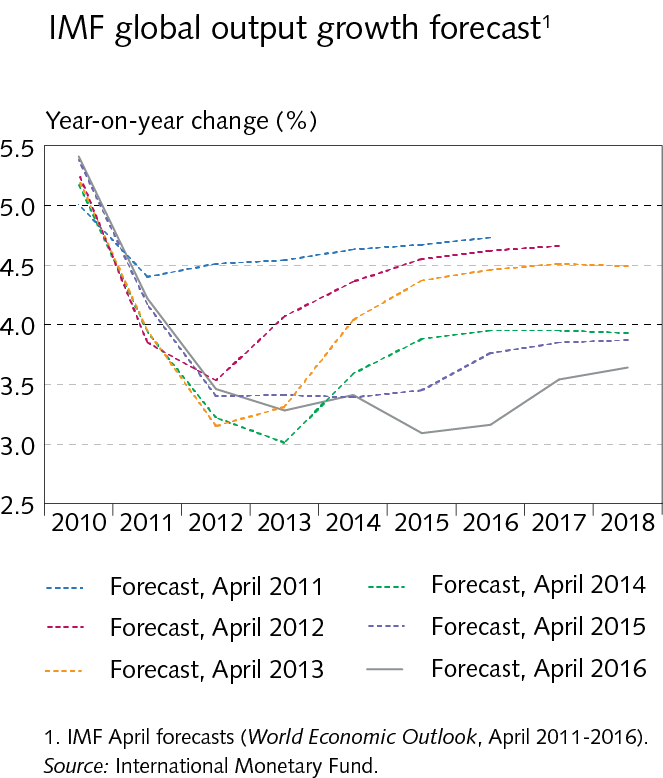 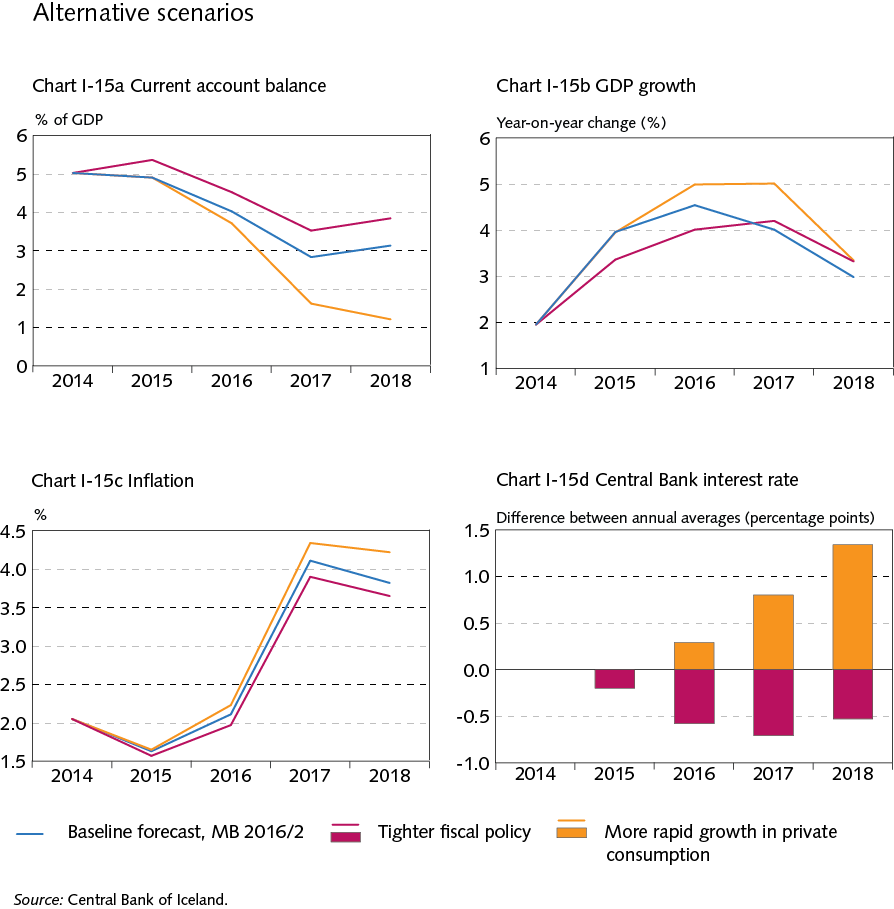 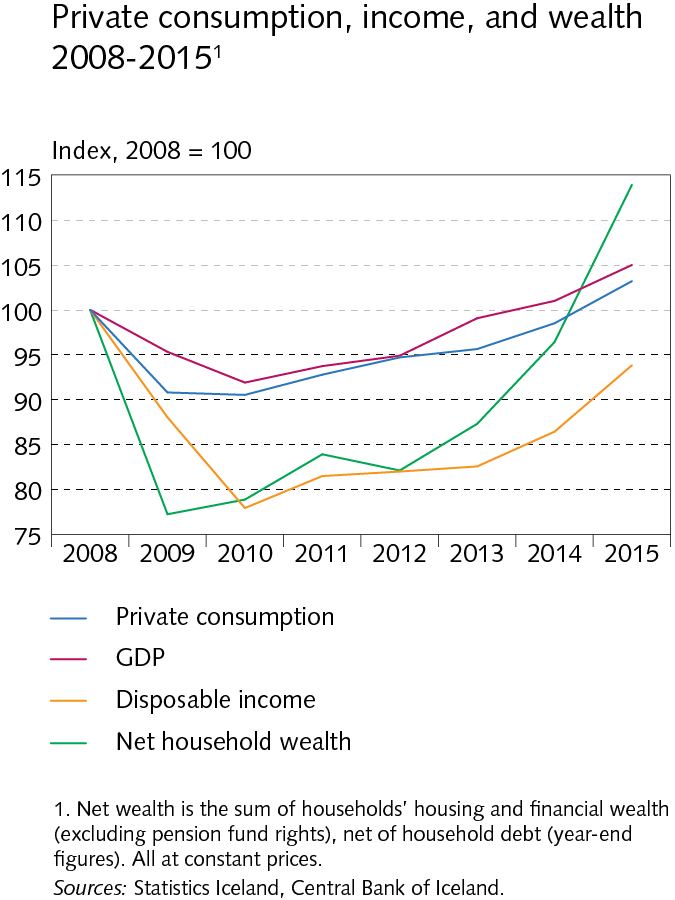 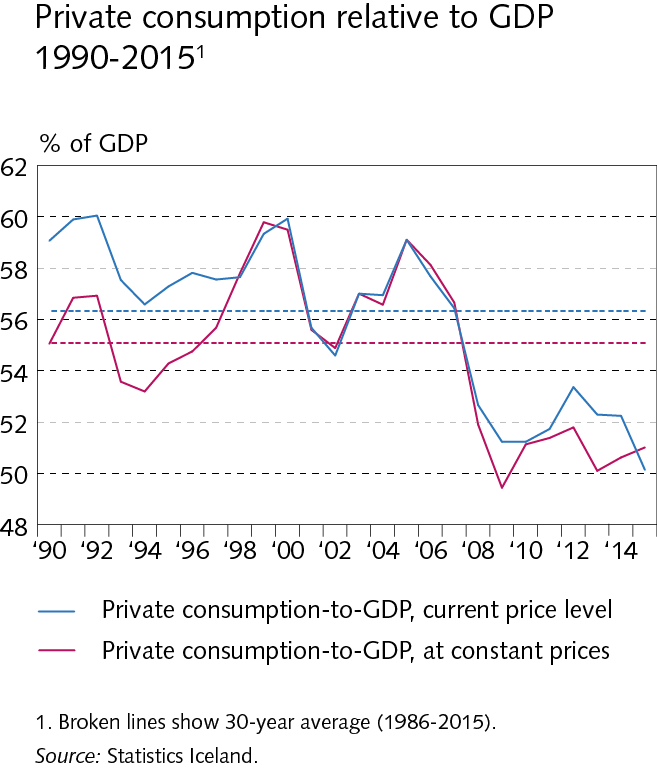 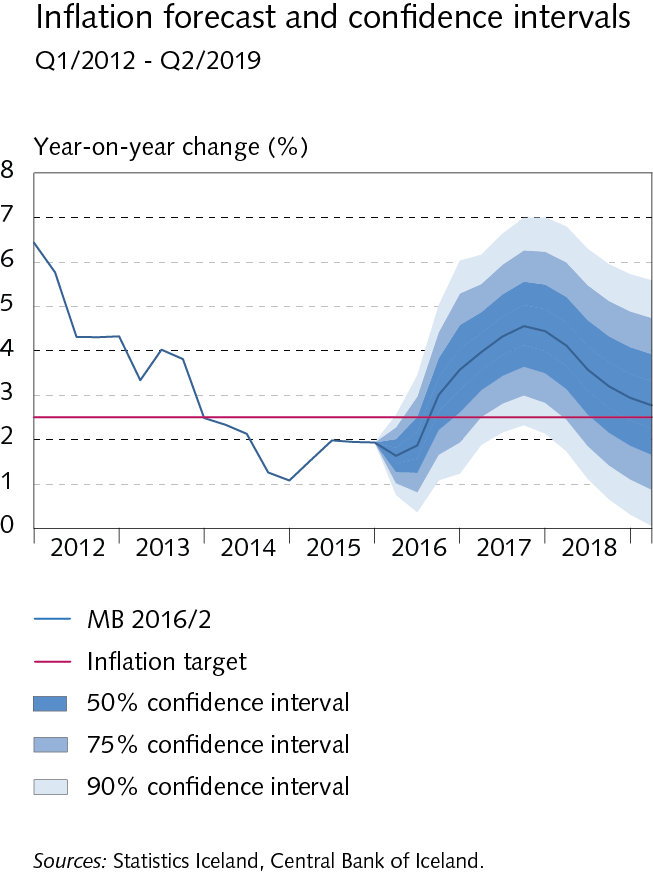 Monetary Bulletin2016/2
Chapter II
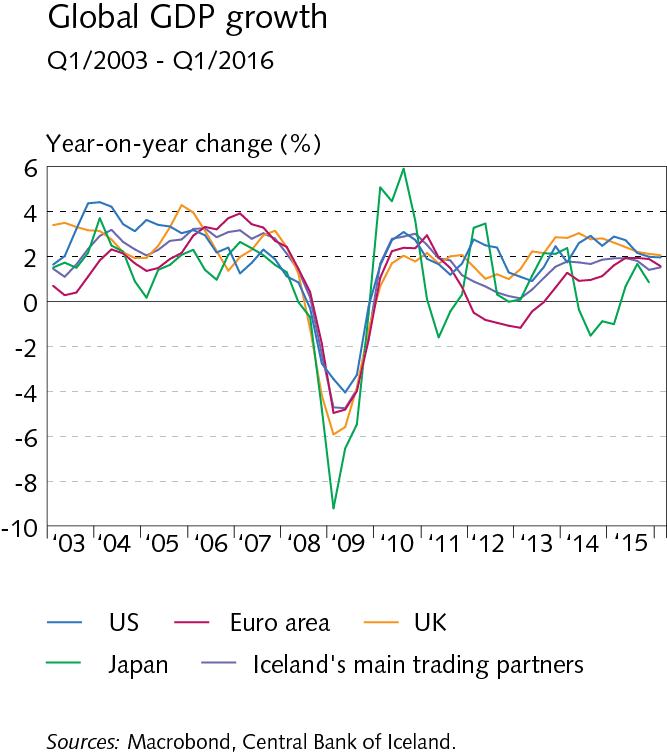 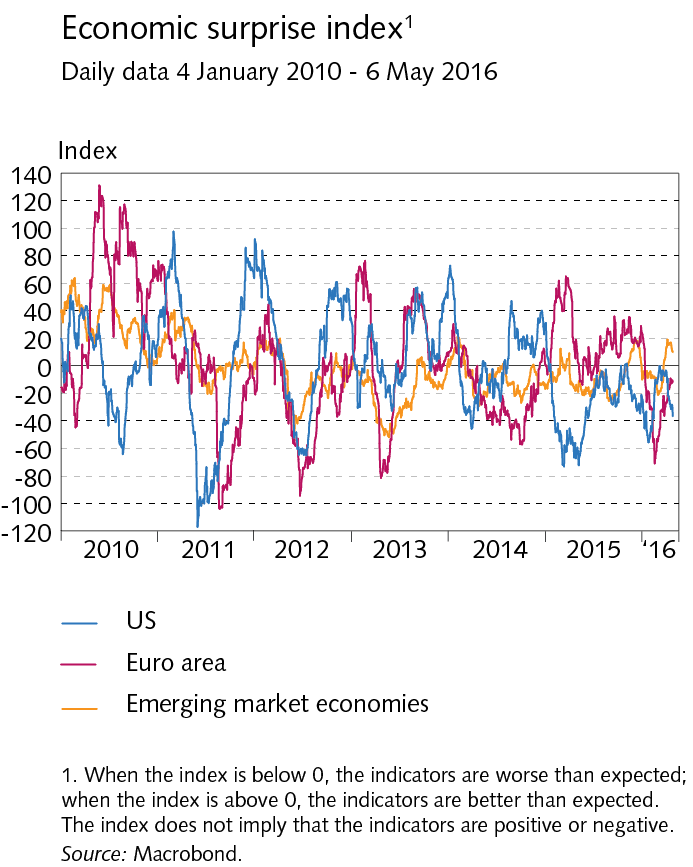 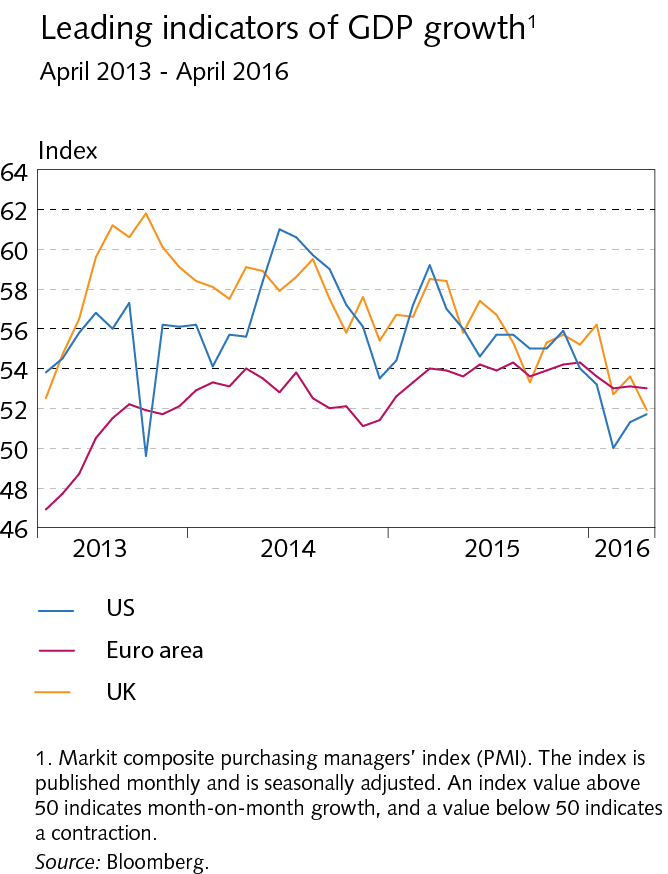 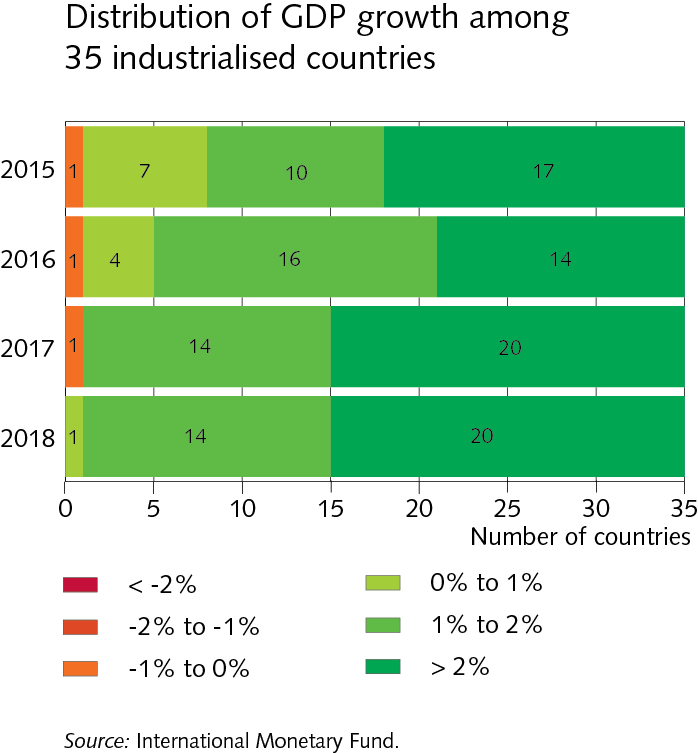 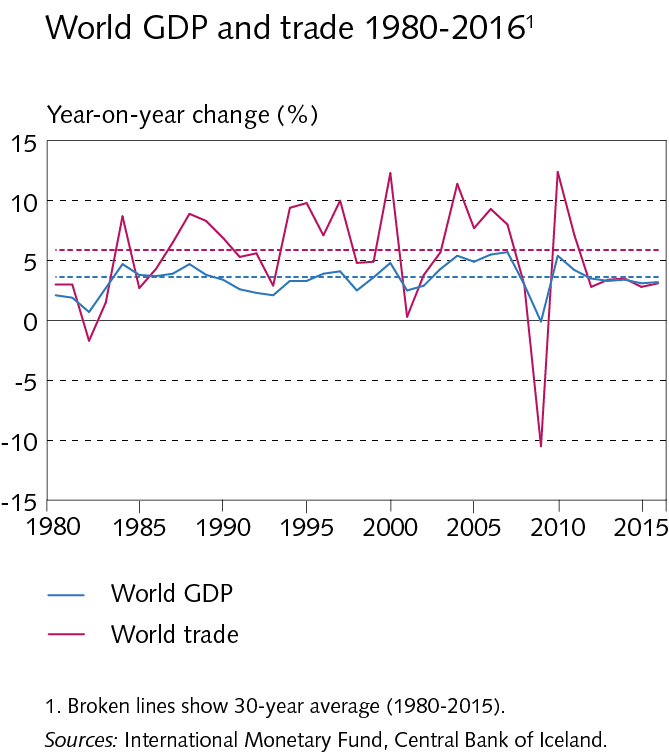 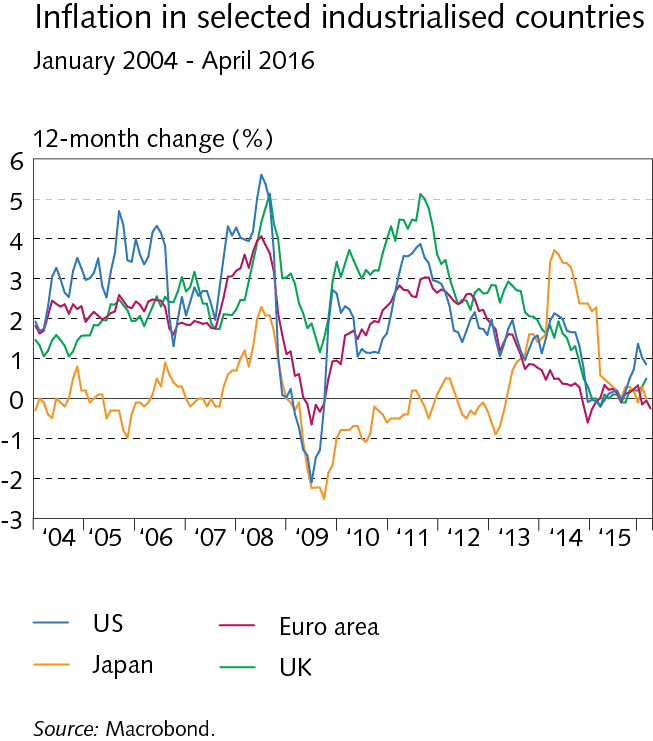 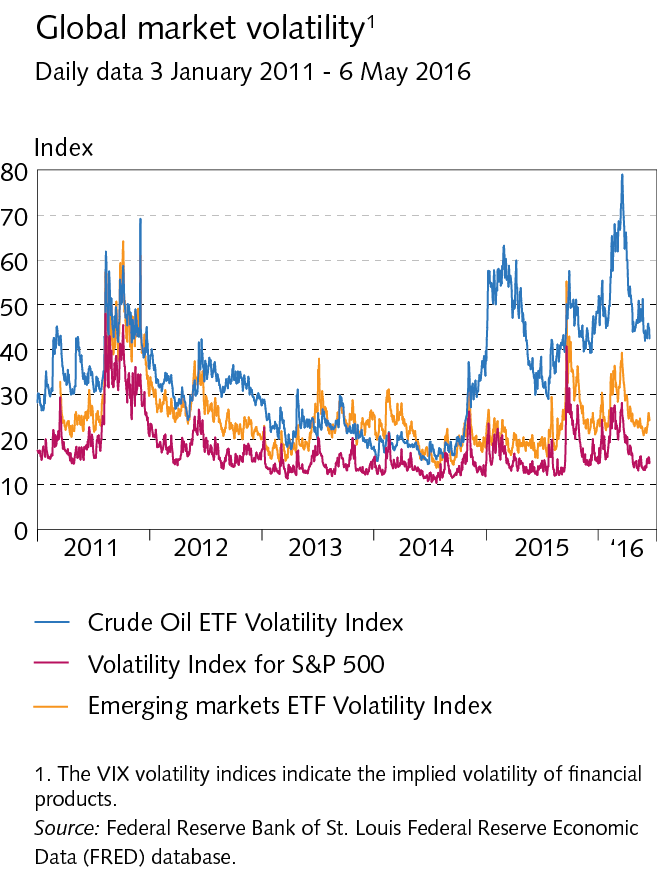 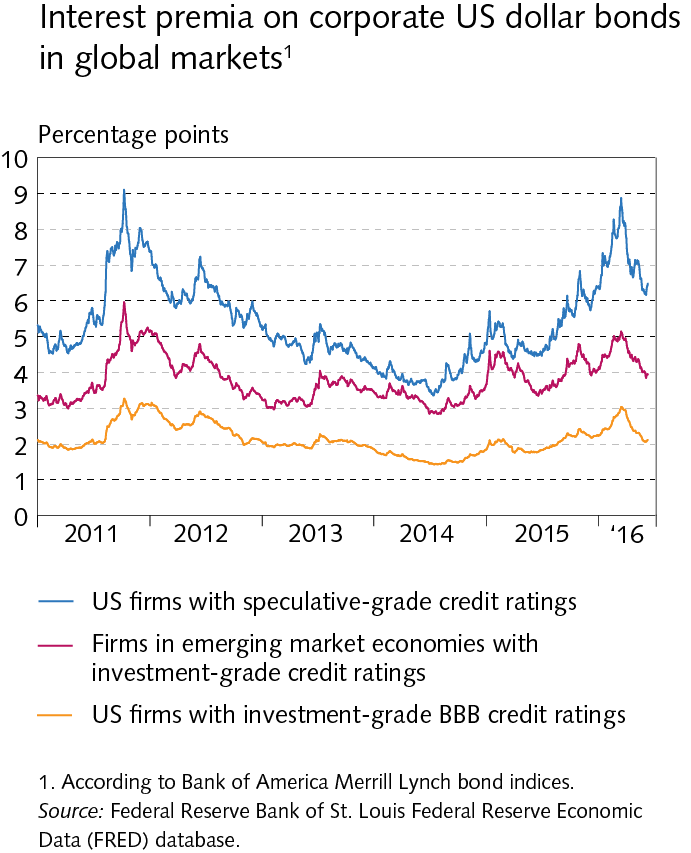 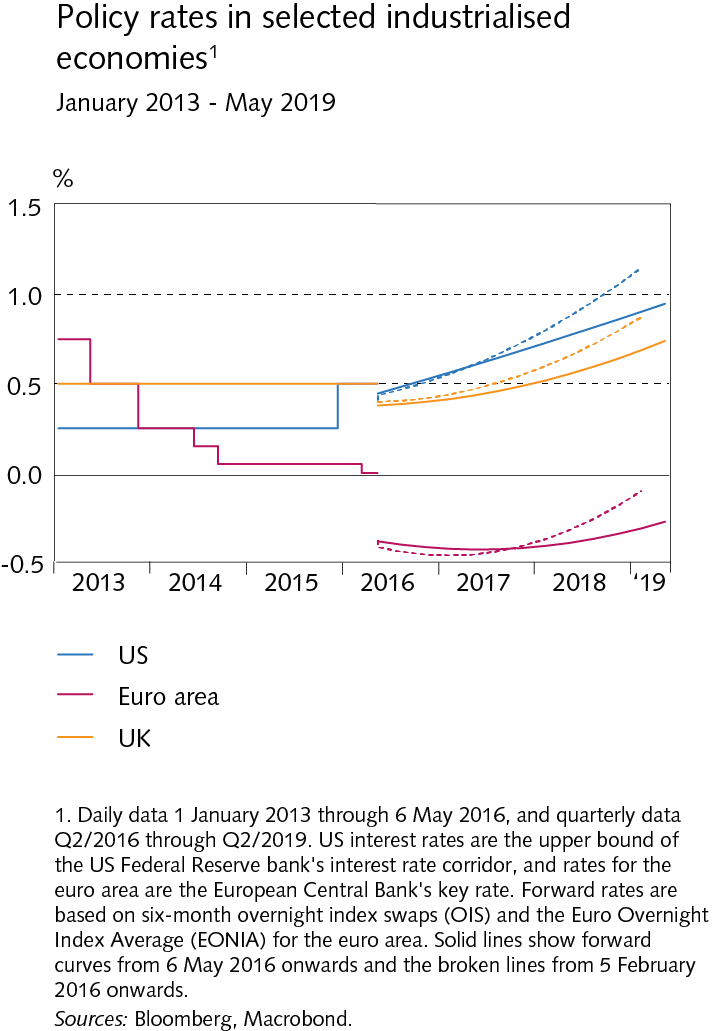 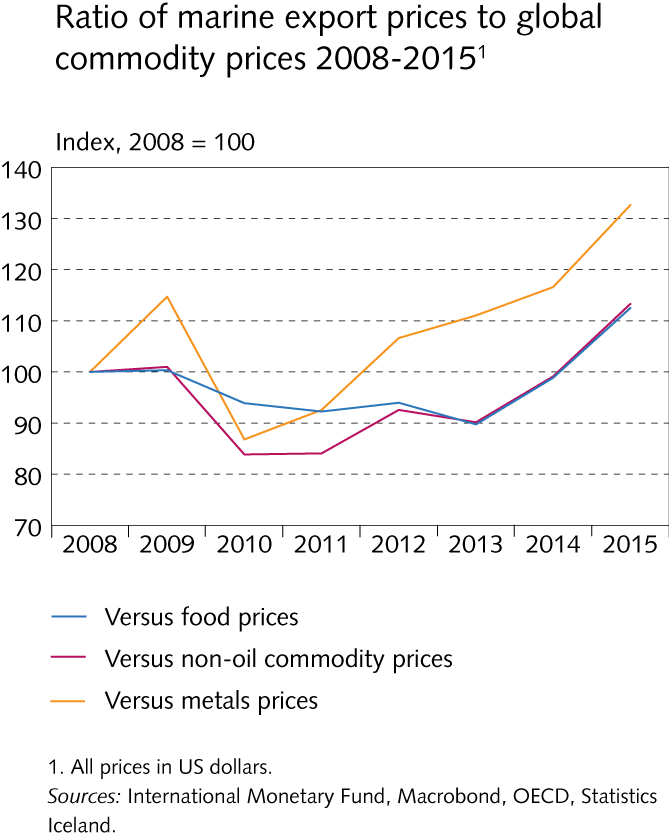 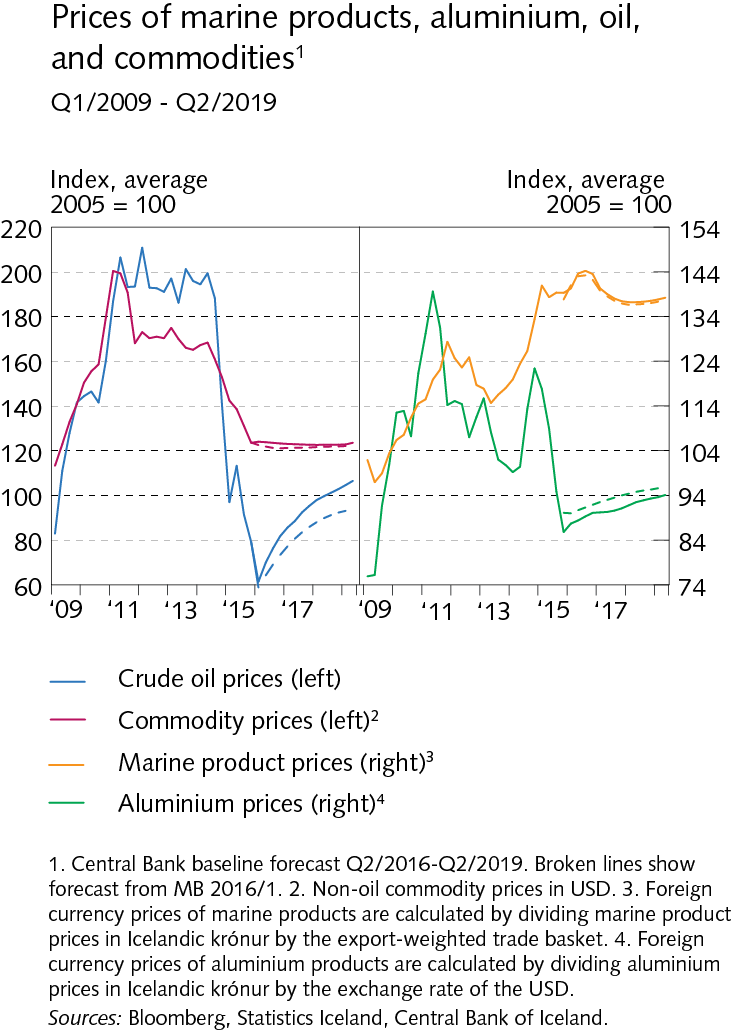 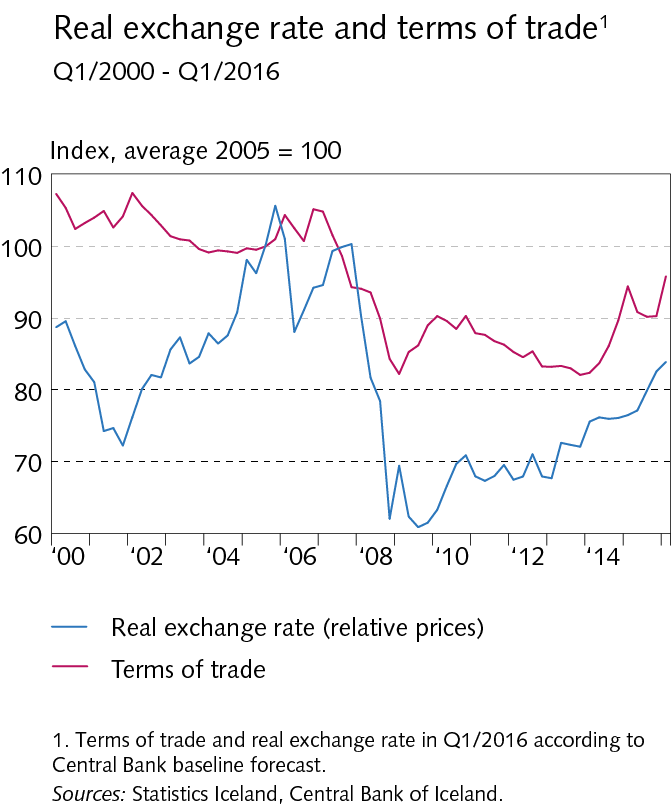 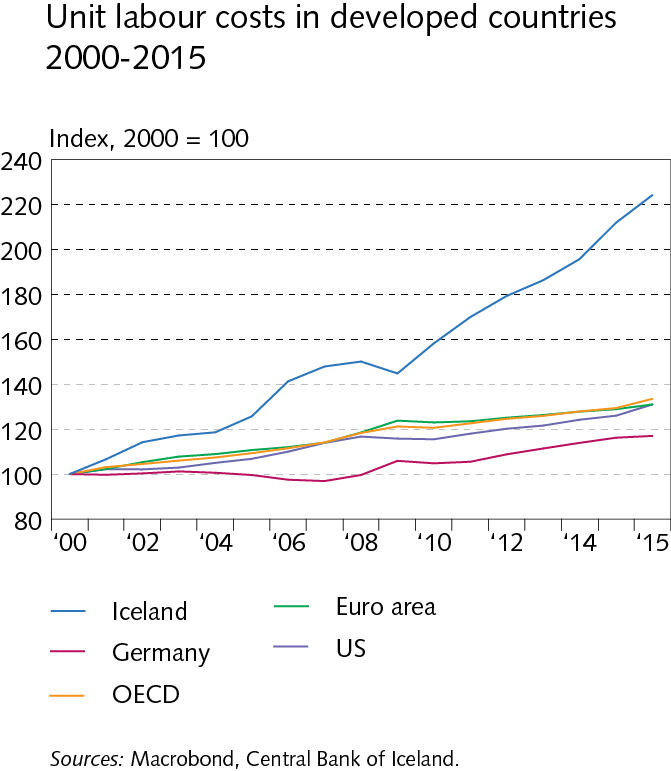 Monetary Bulletin2016/2
Chapter III
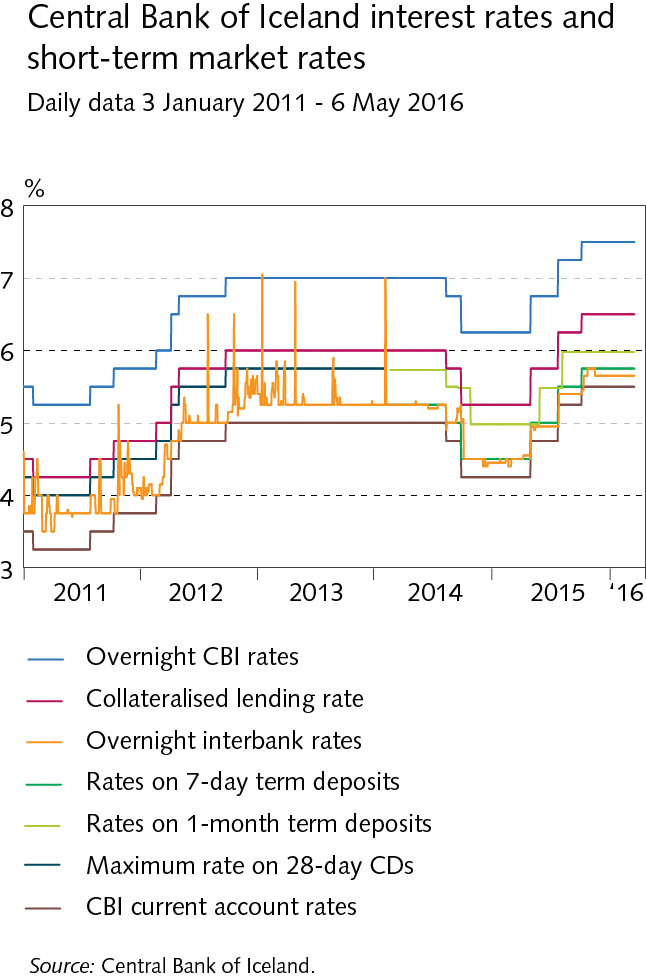 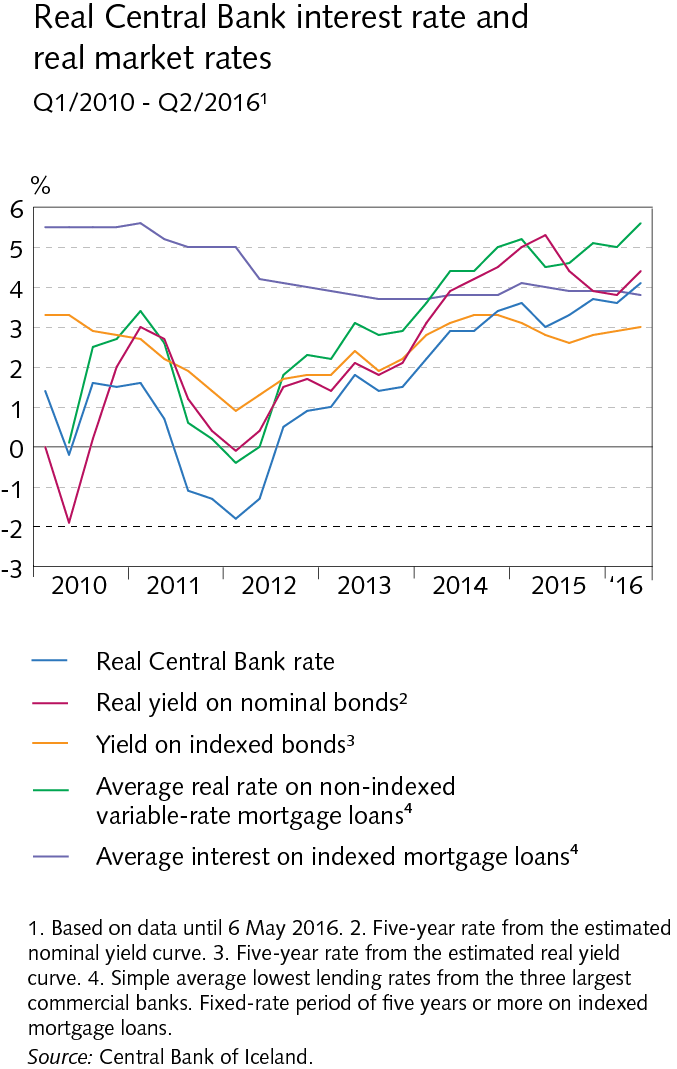 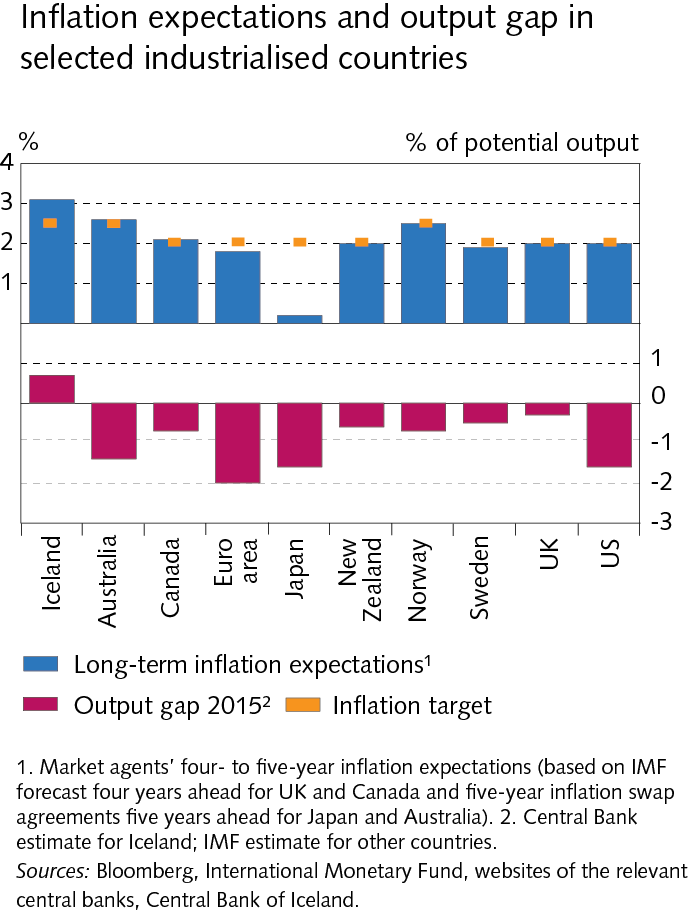 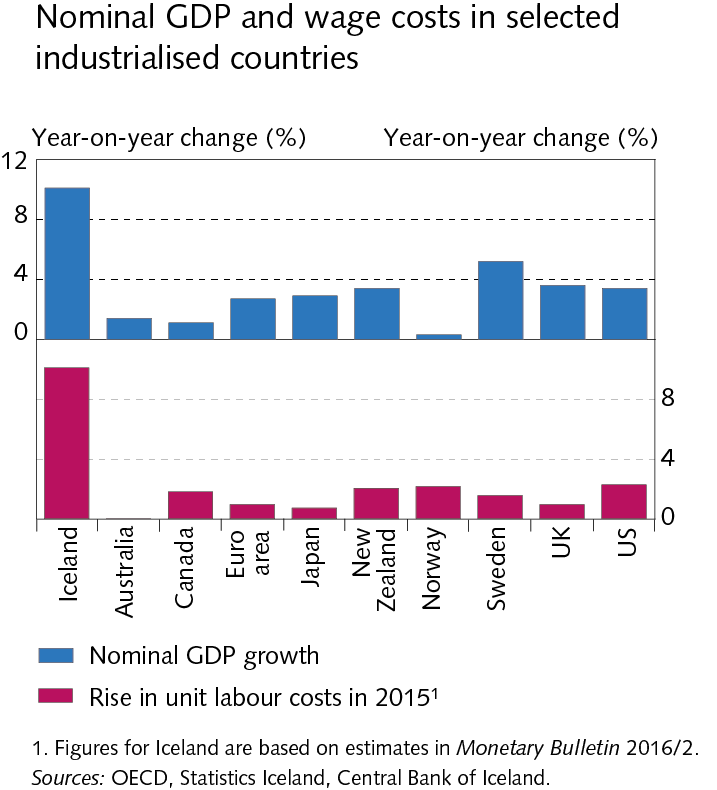 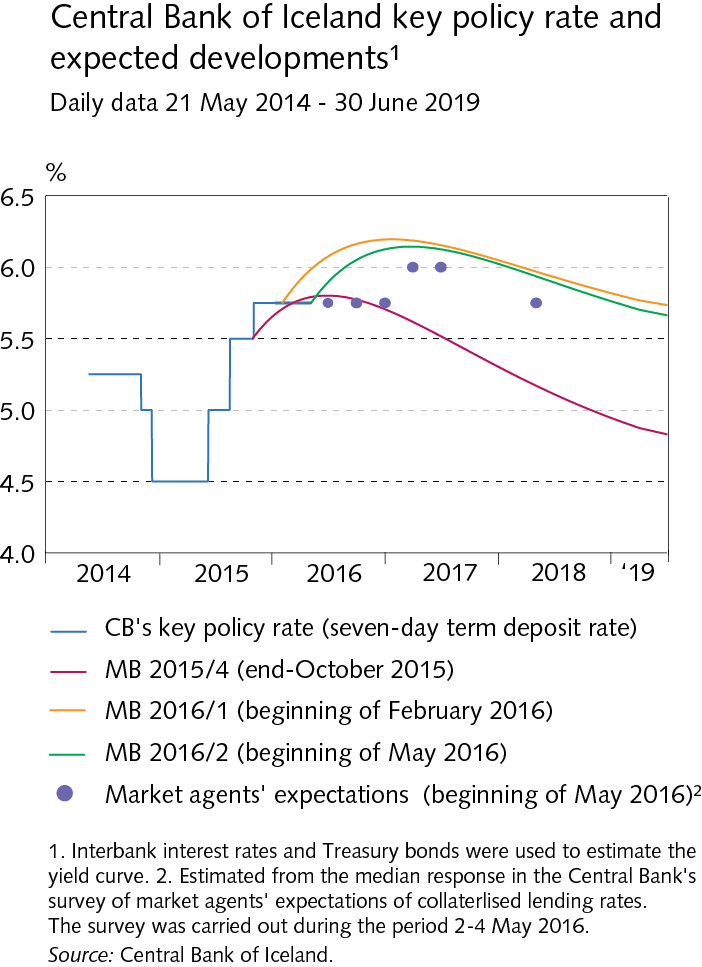 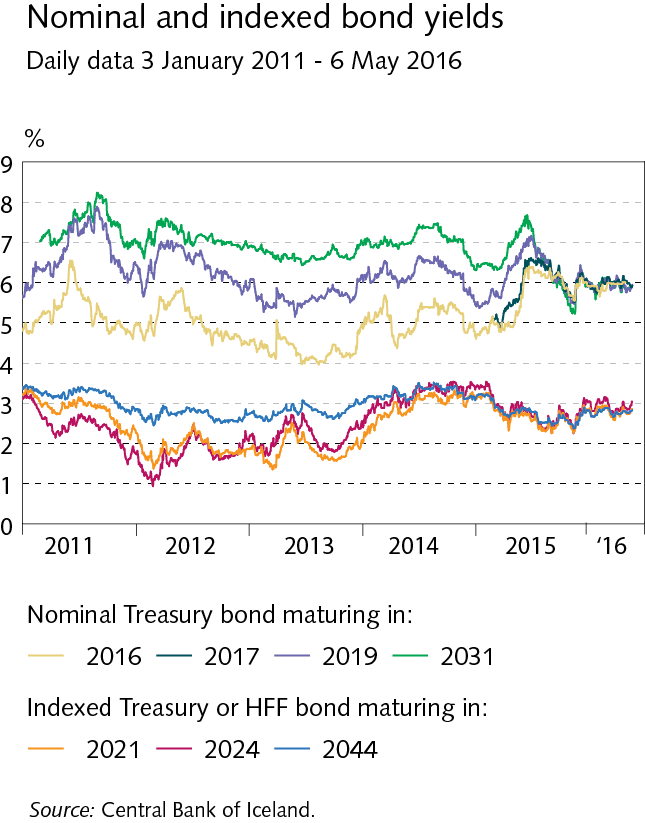 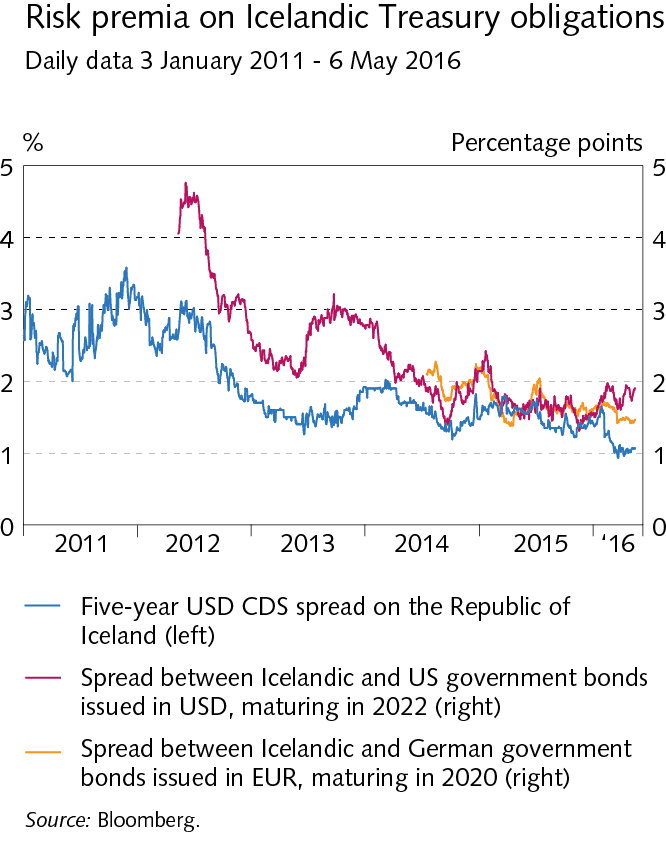 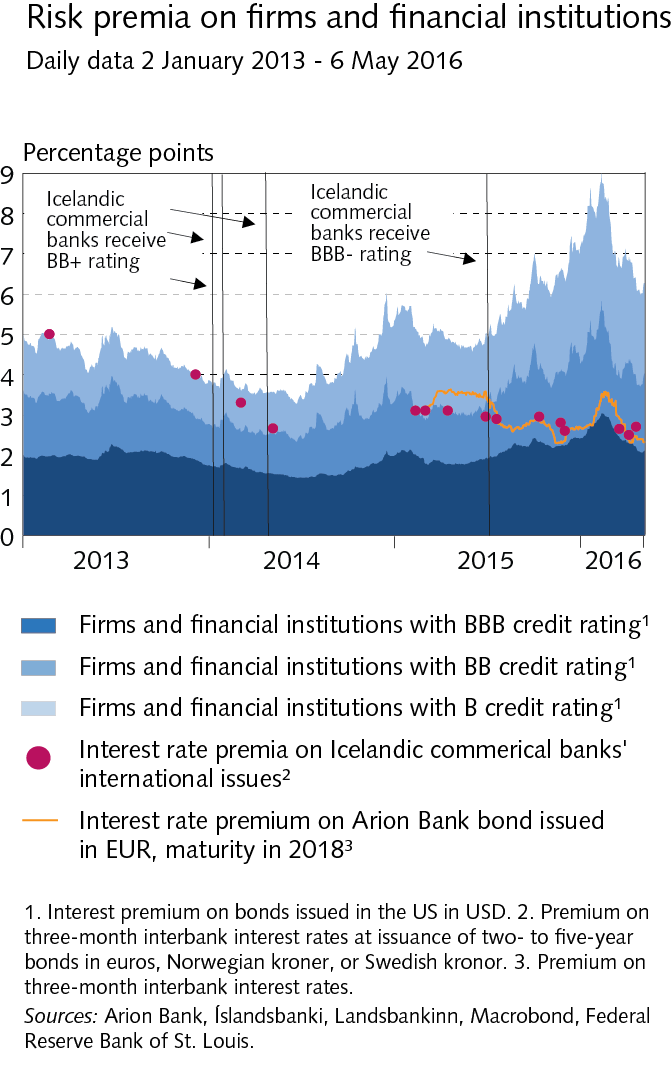 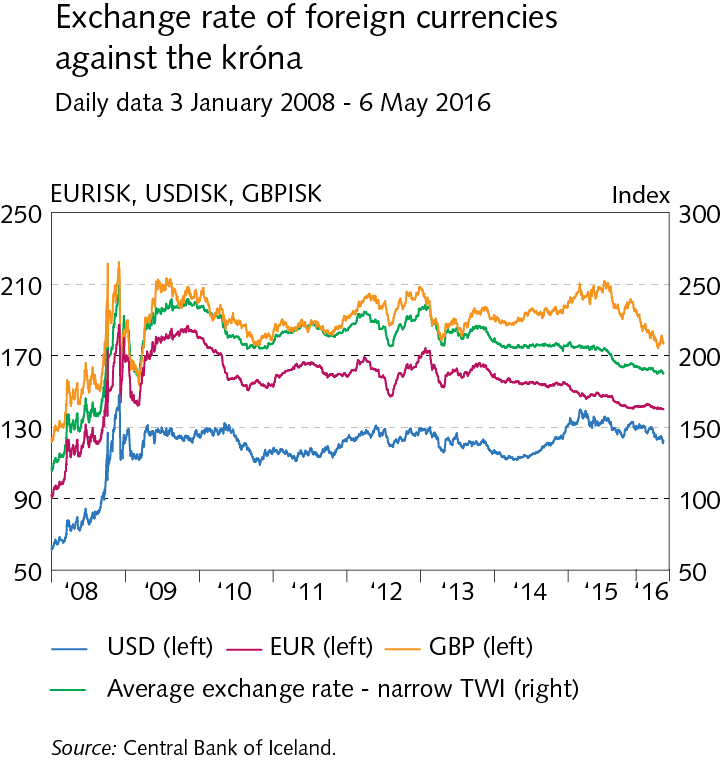 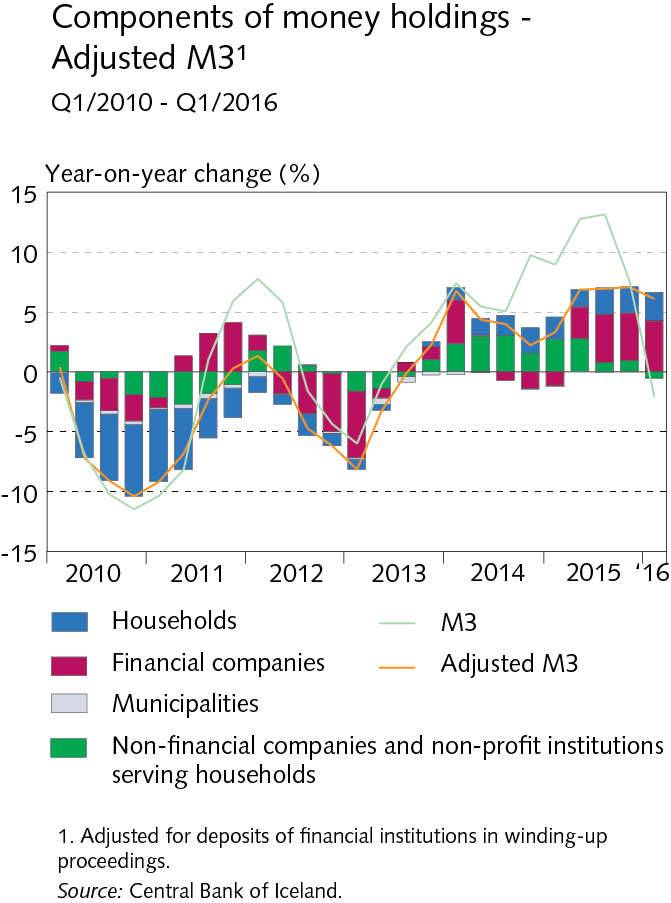 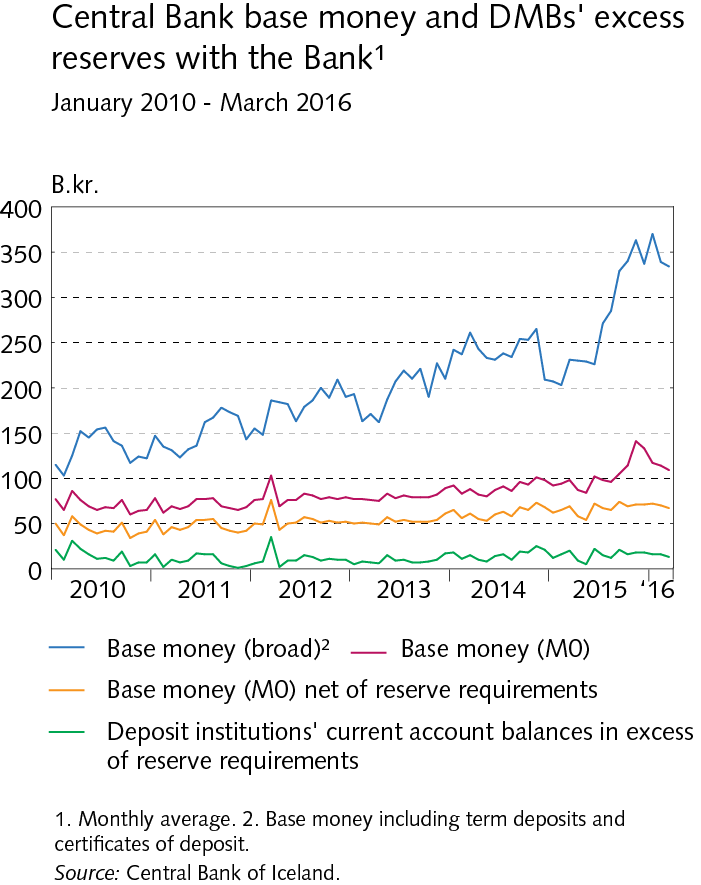 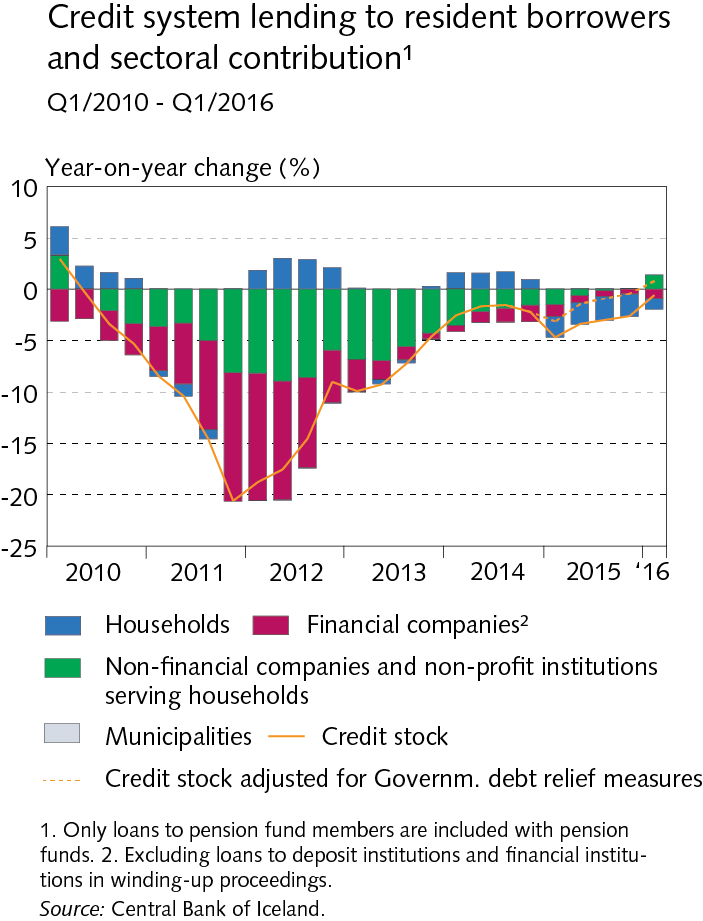 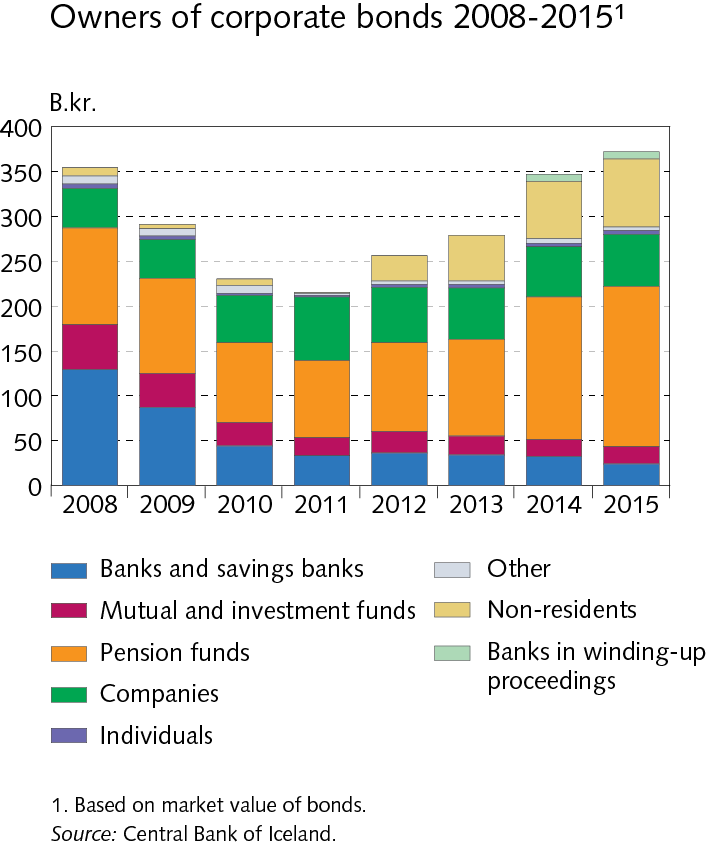 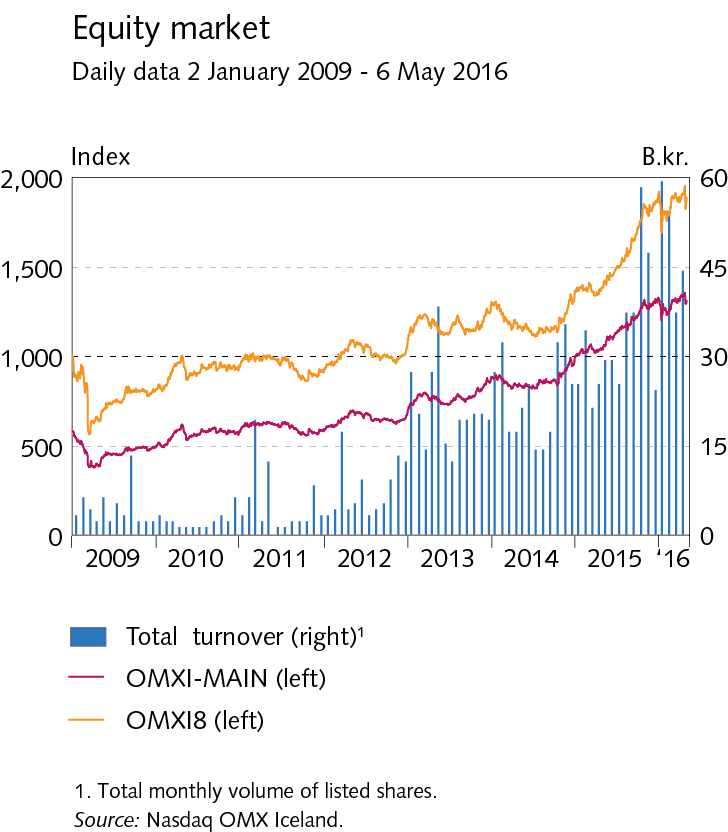 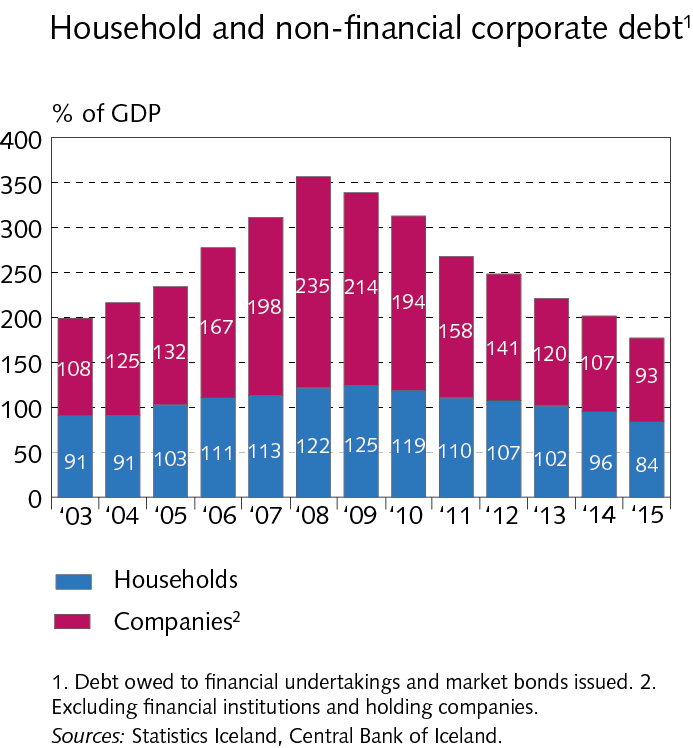 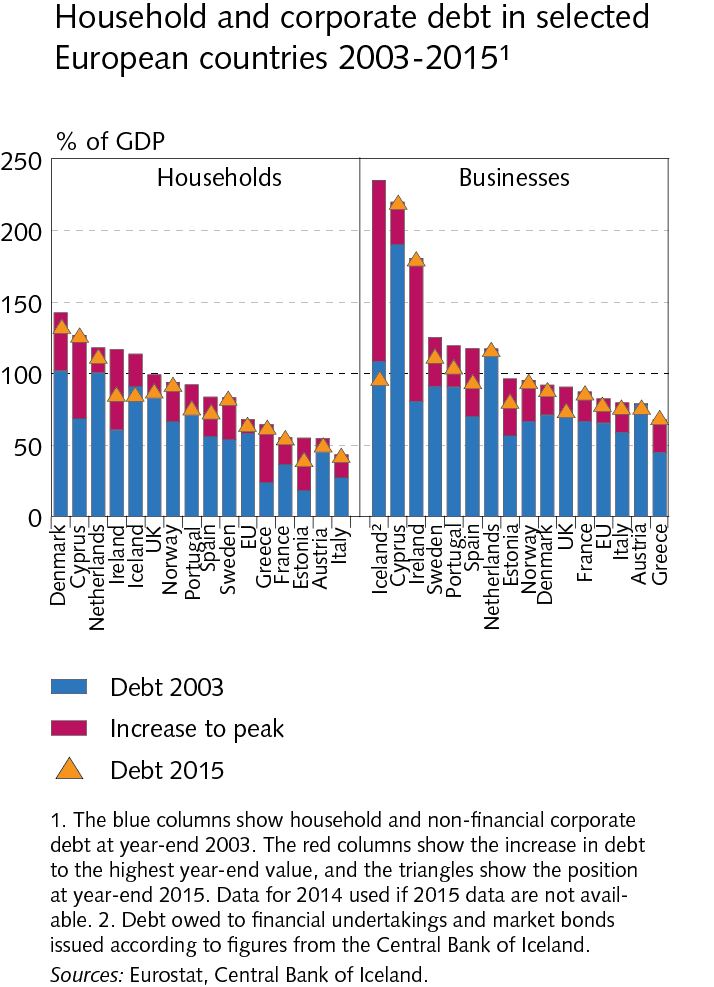 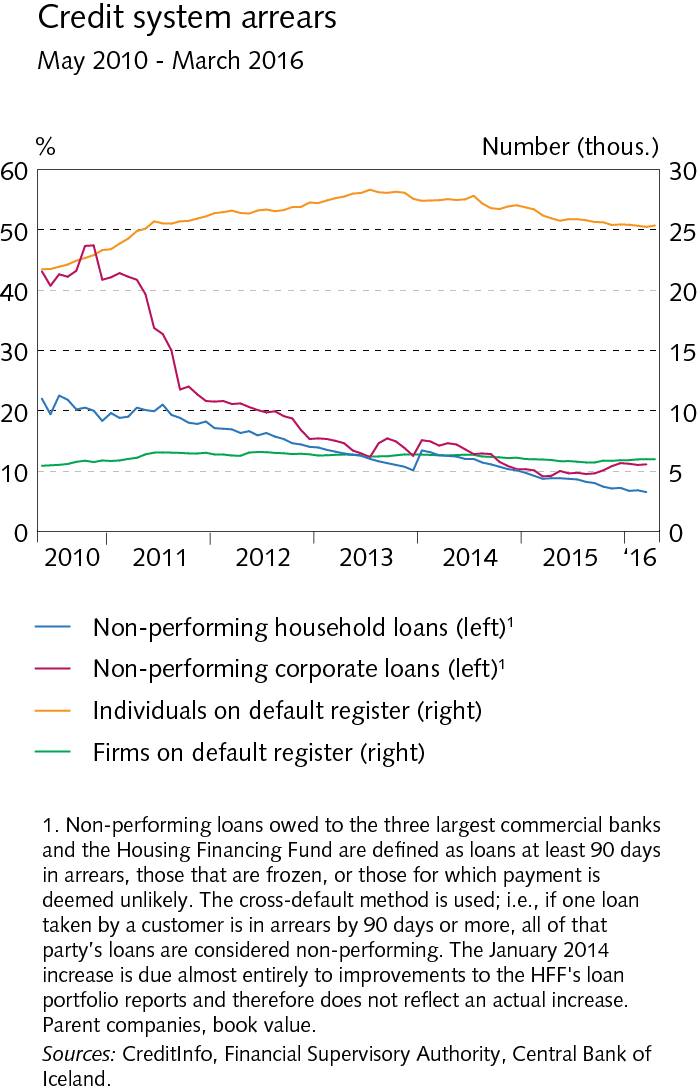 Monetary Bulletin2016/2
Chapter IV
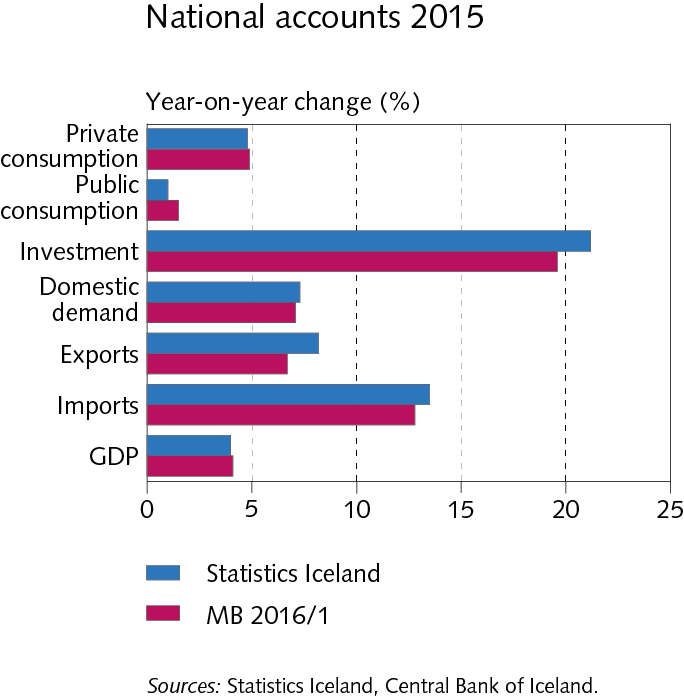 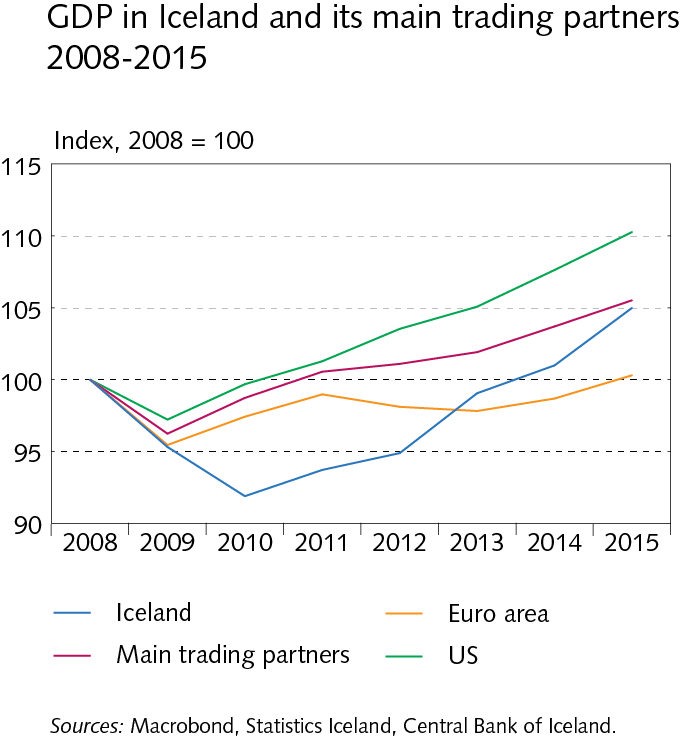 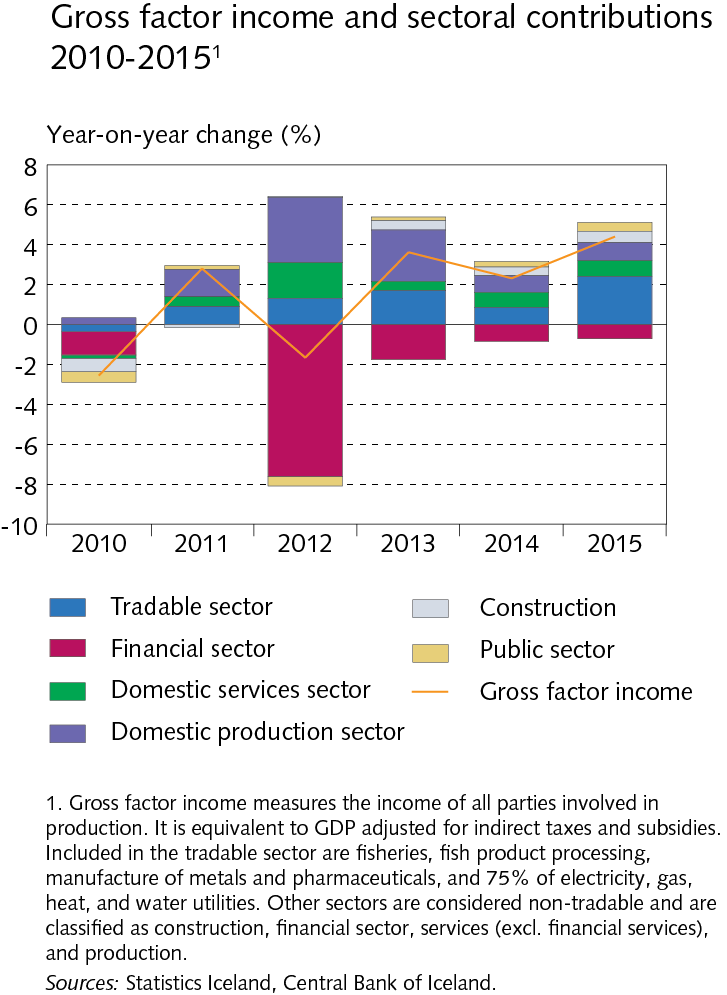 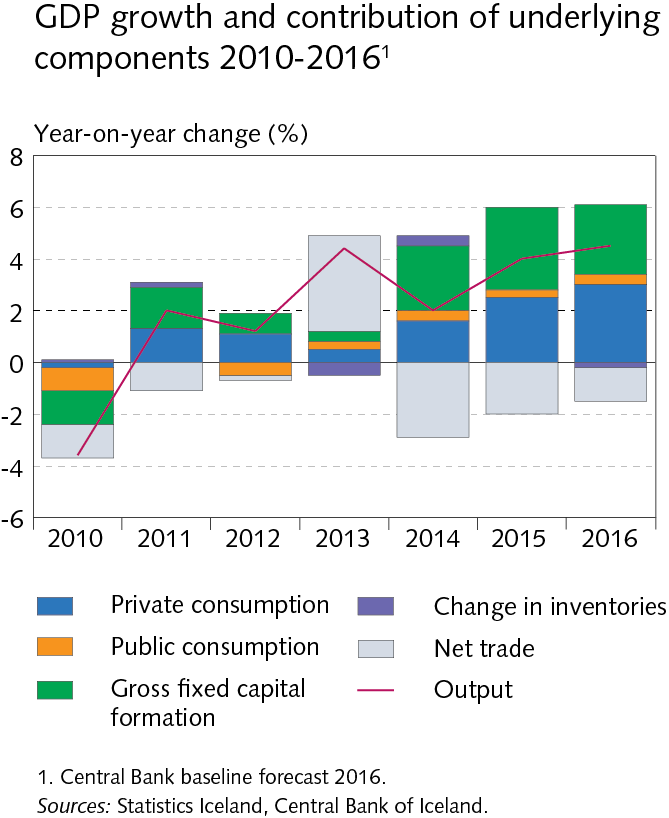 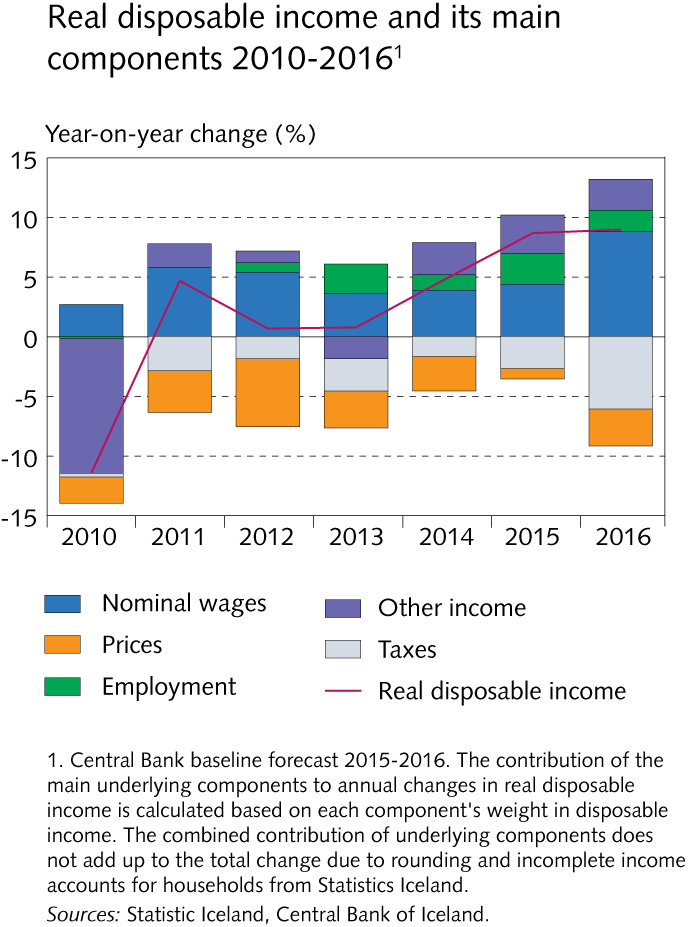 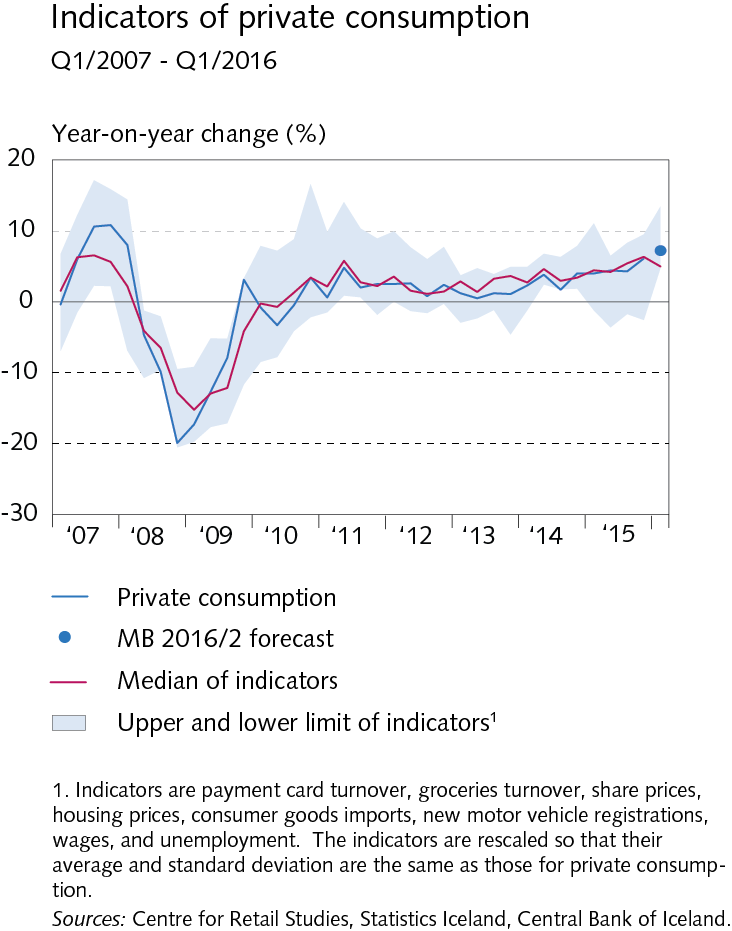 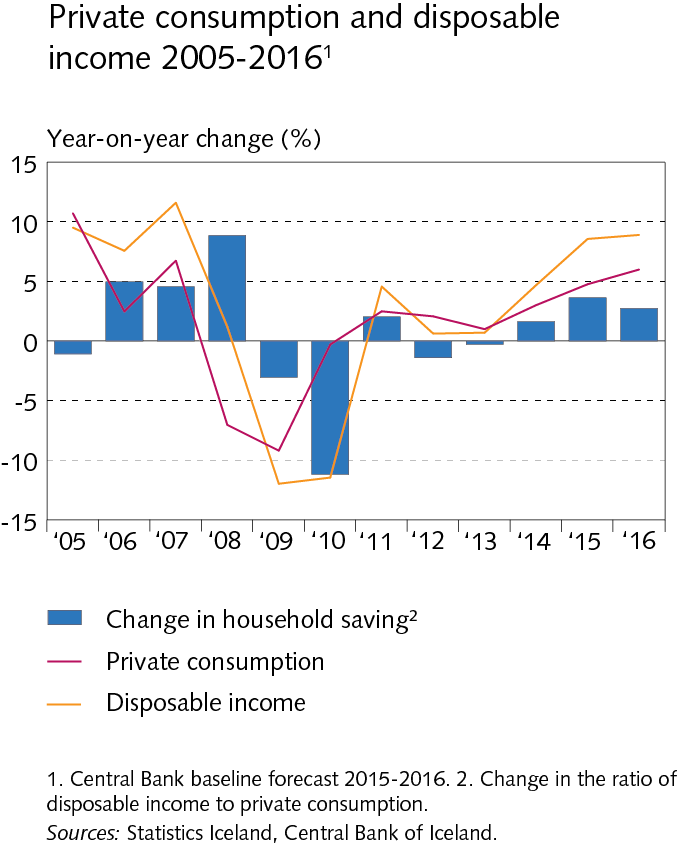 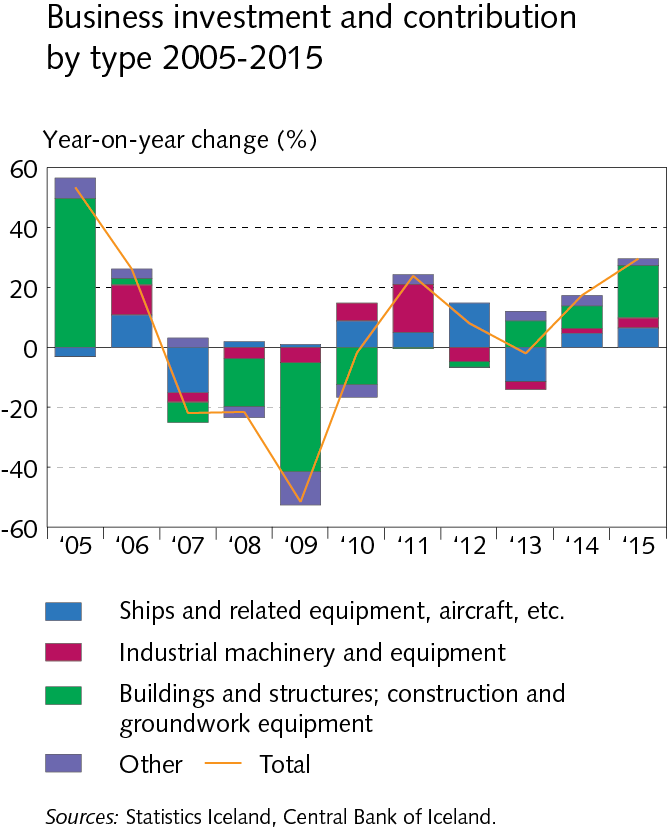 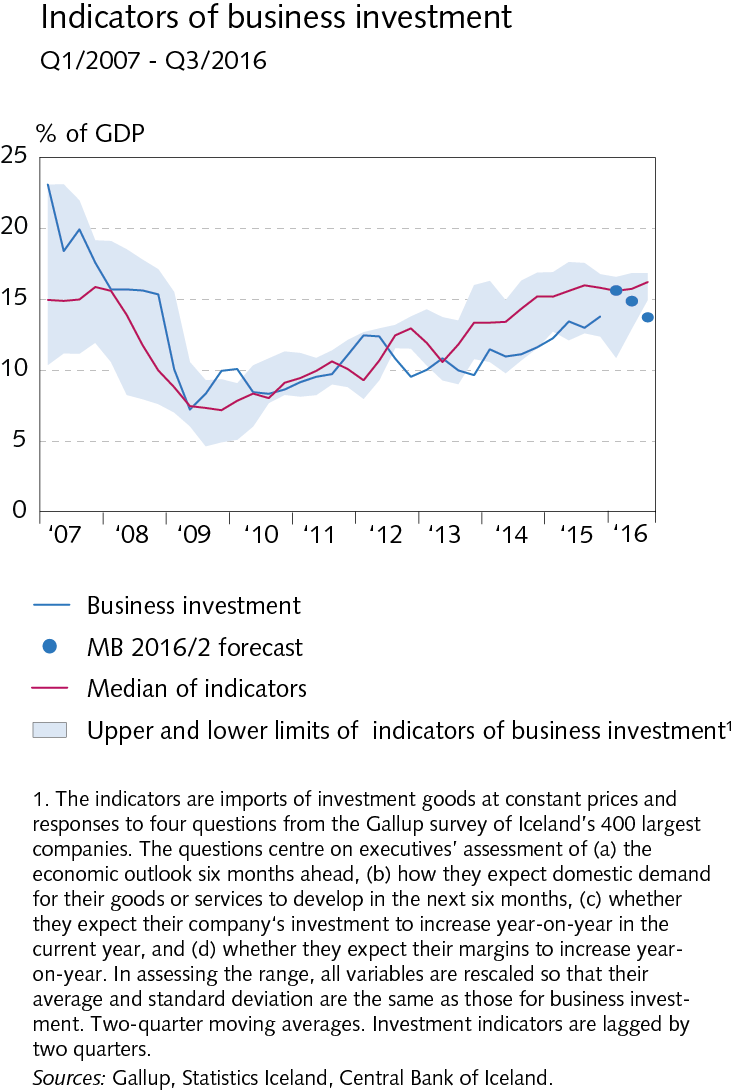 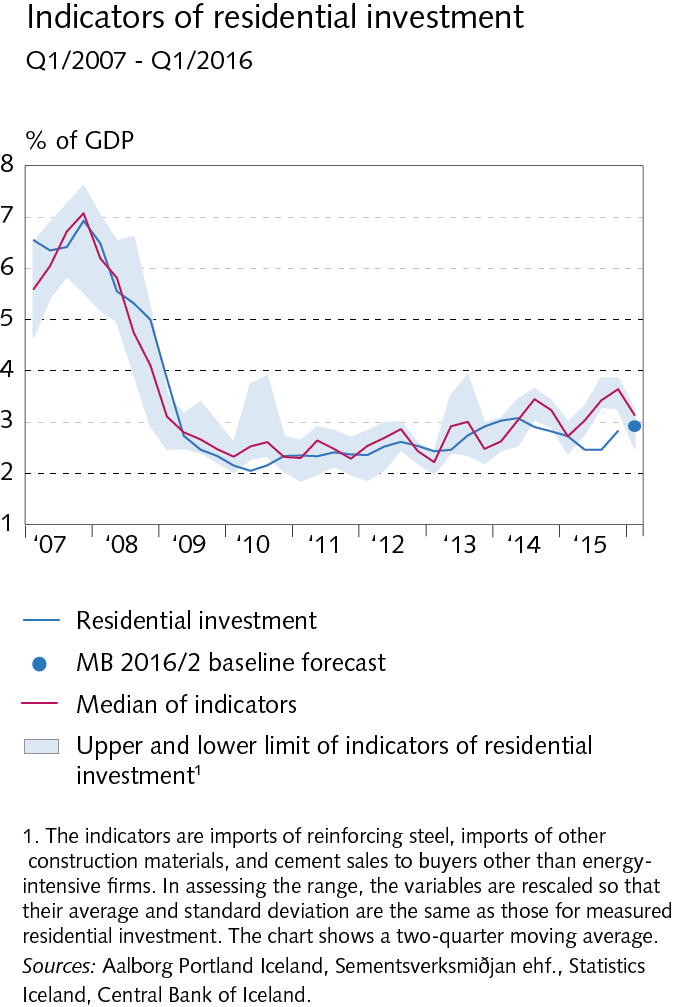 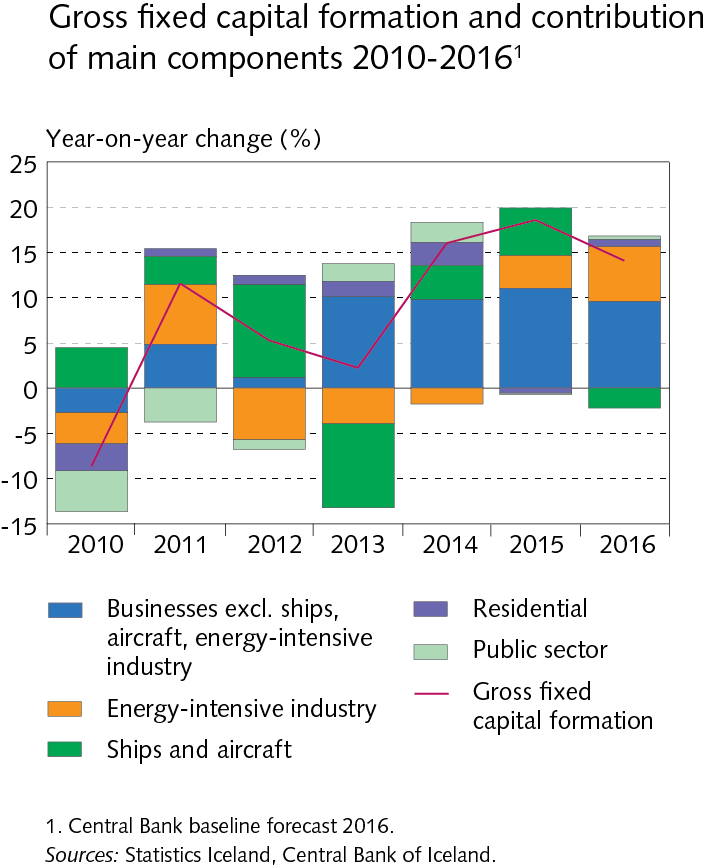 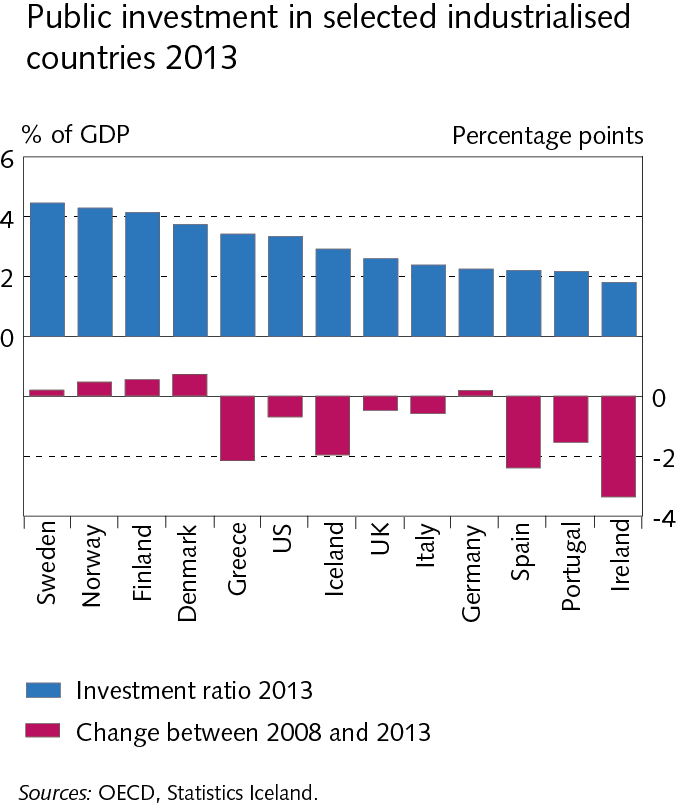 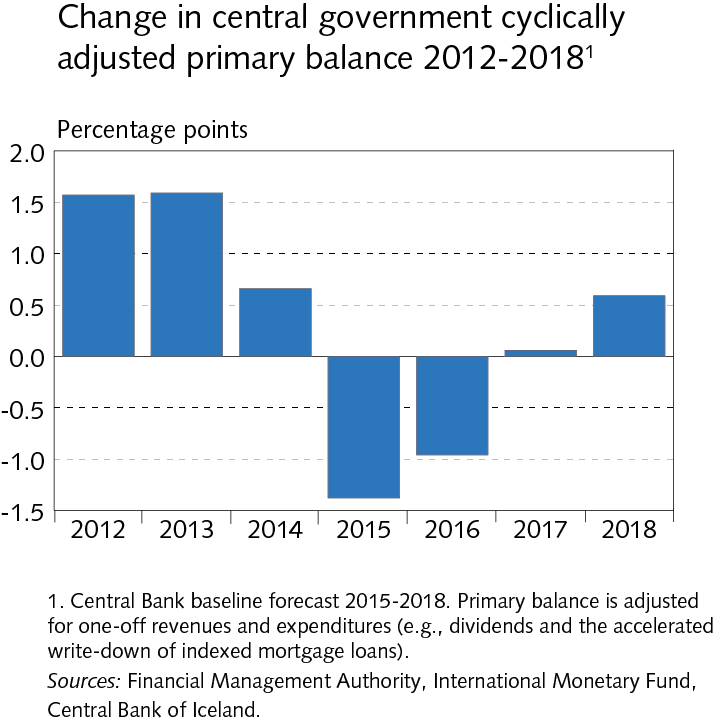 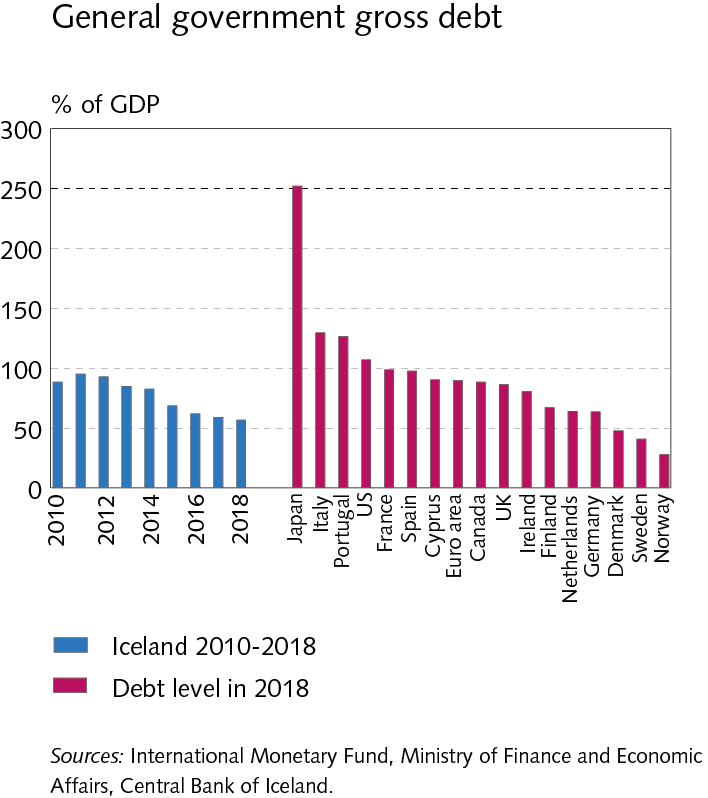 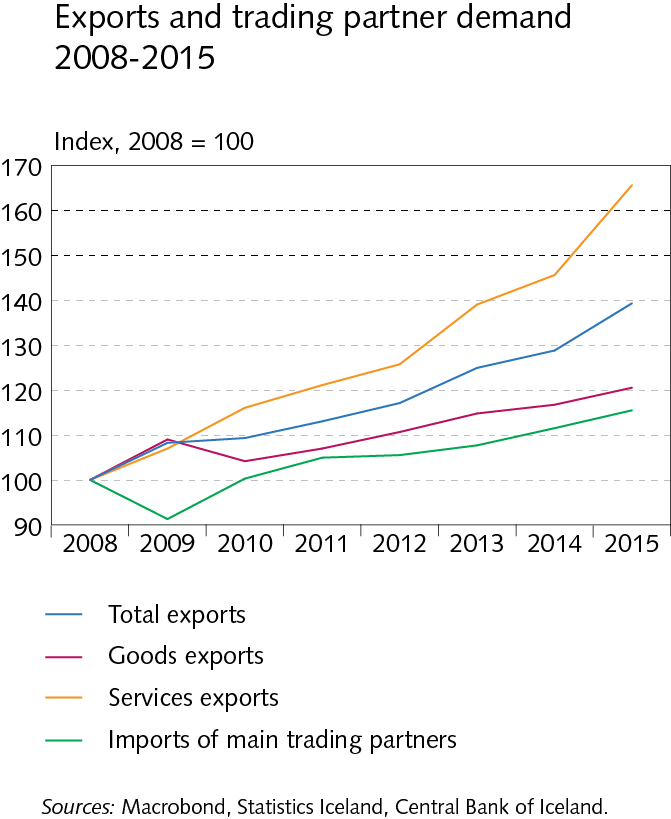 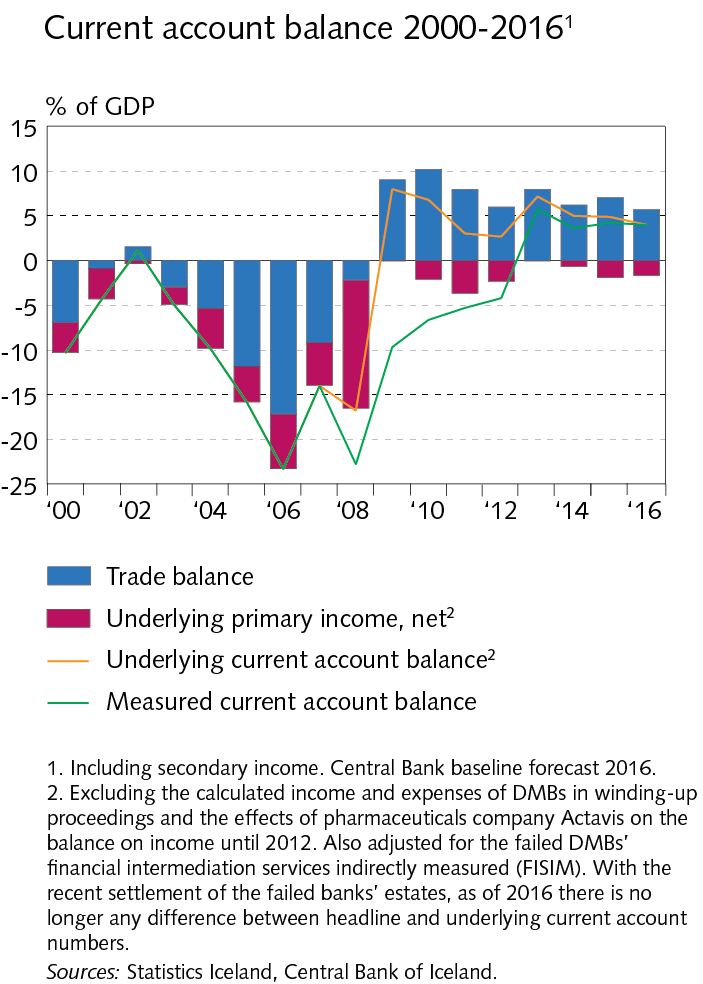 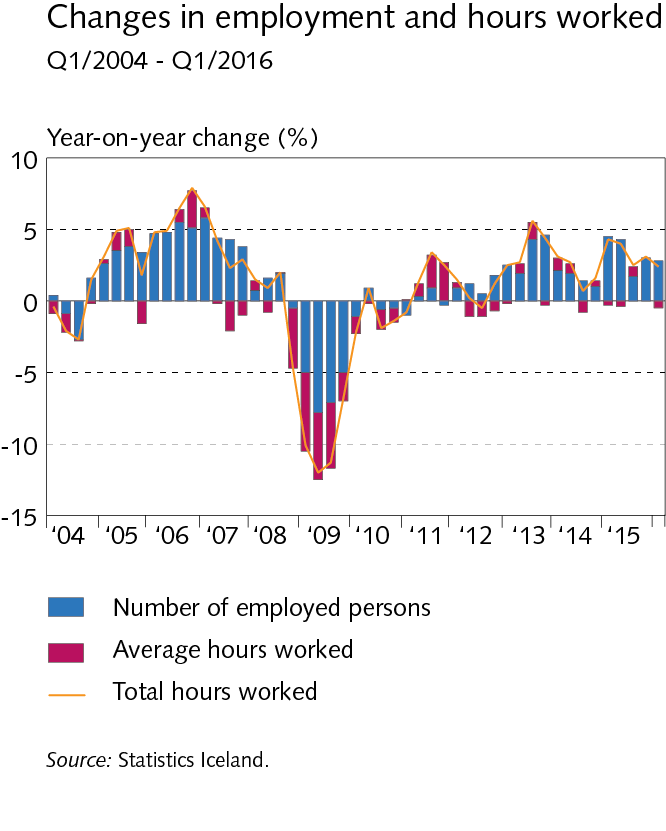 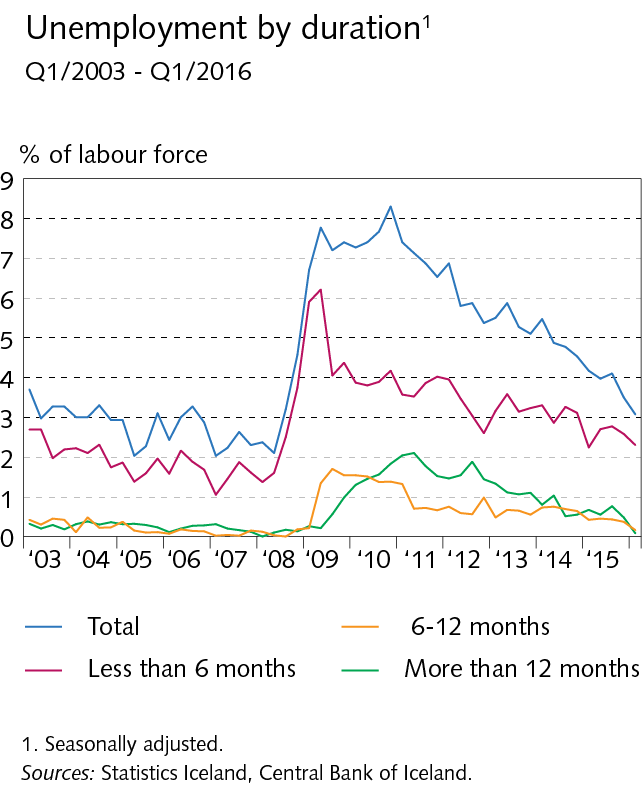 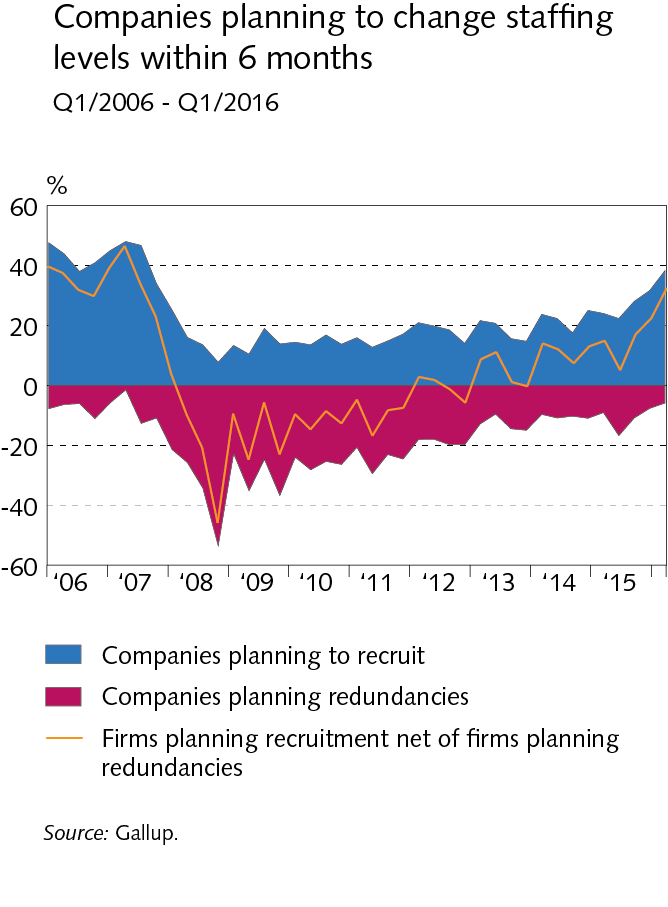 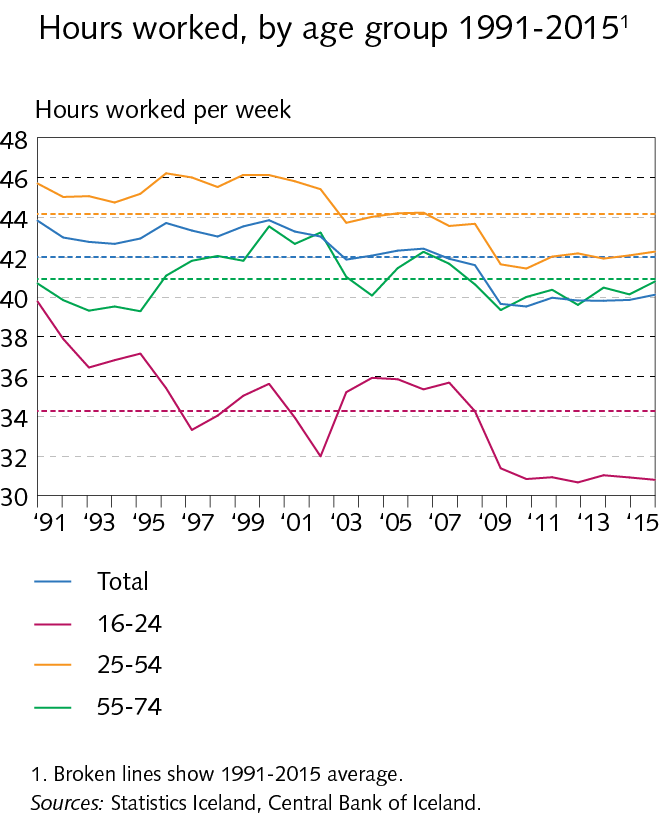 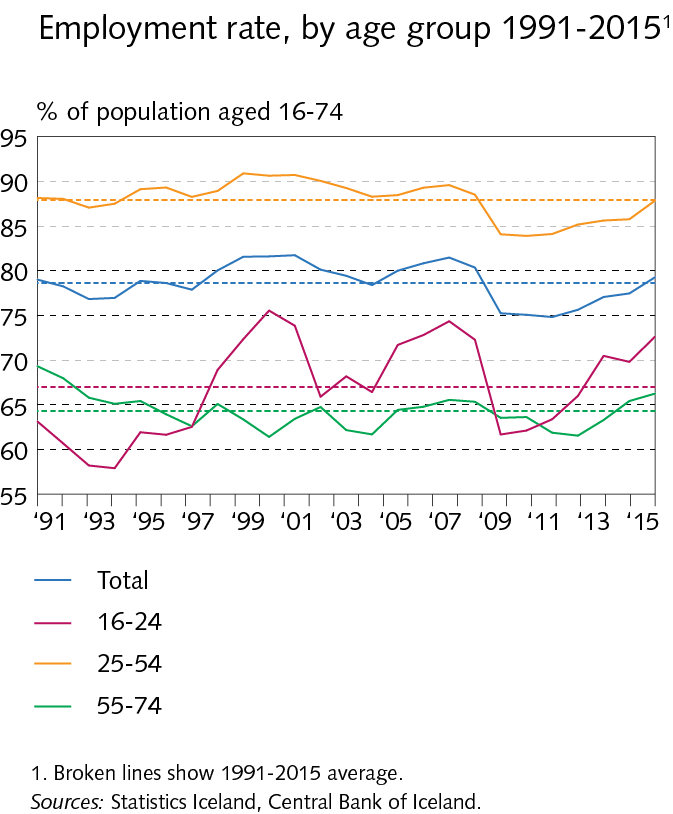 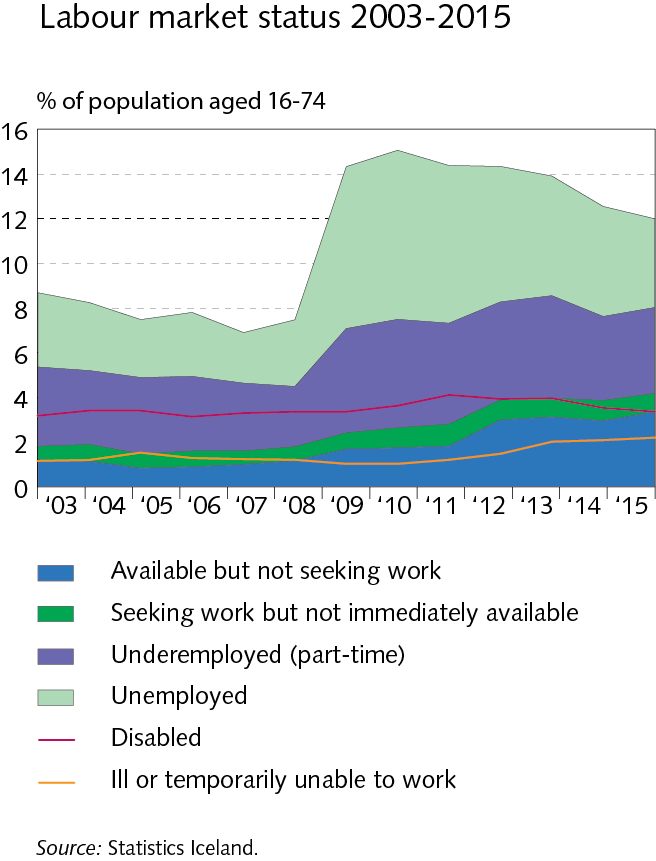 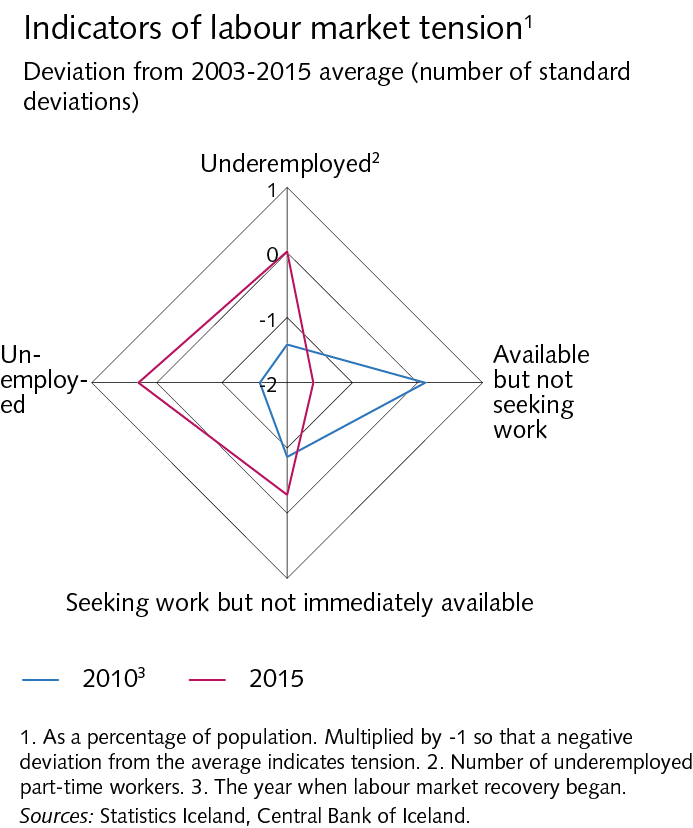 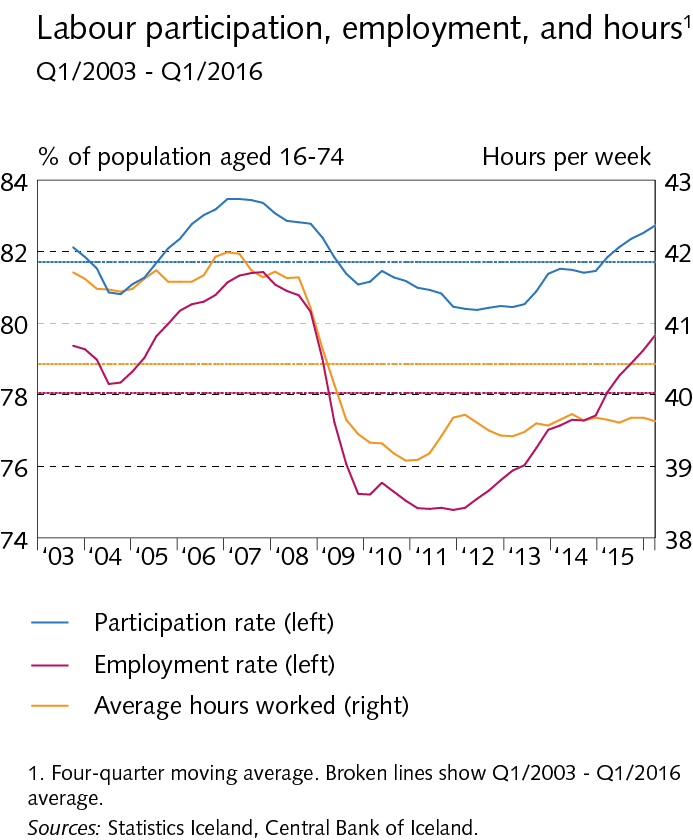 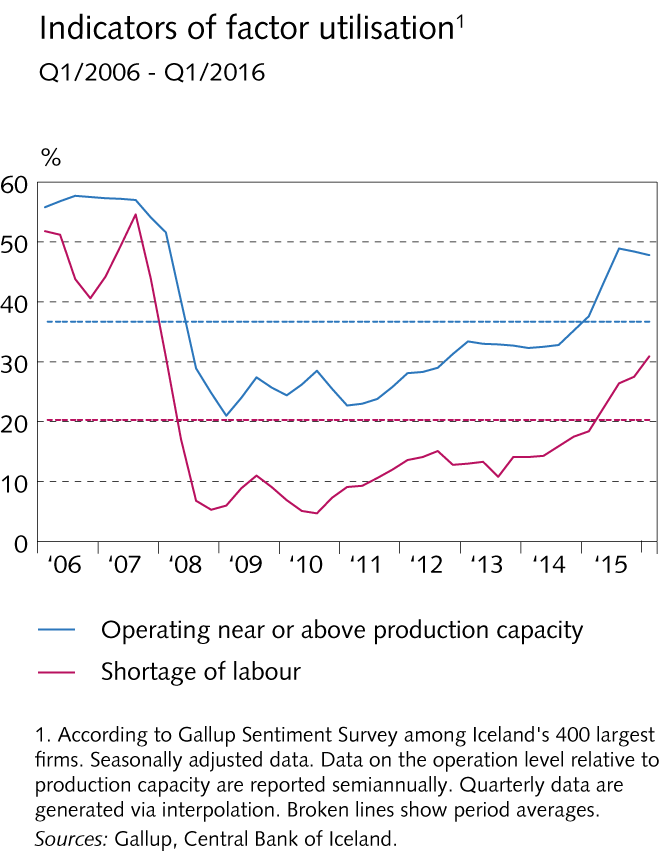 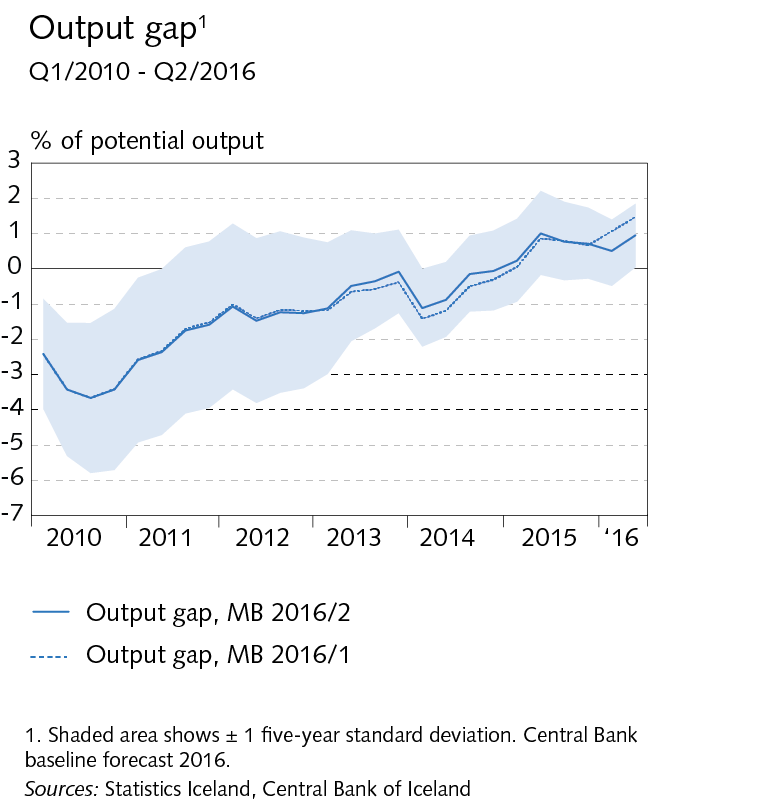 Monetary Bulletin2016/2
Chapter V
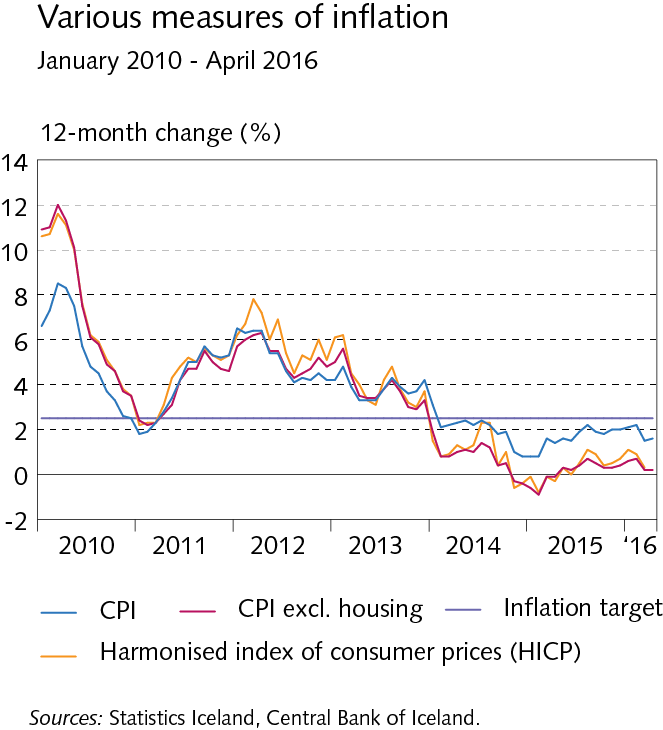 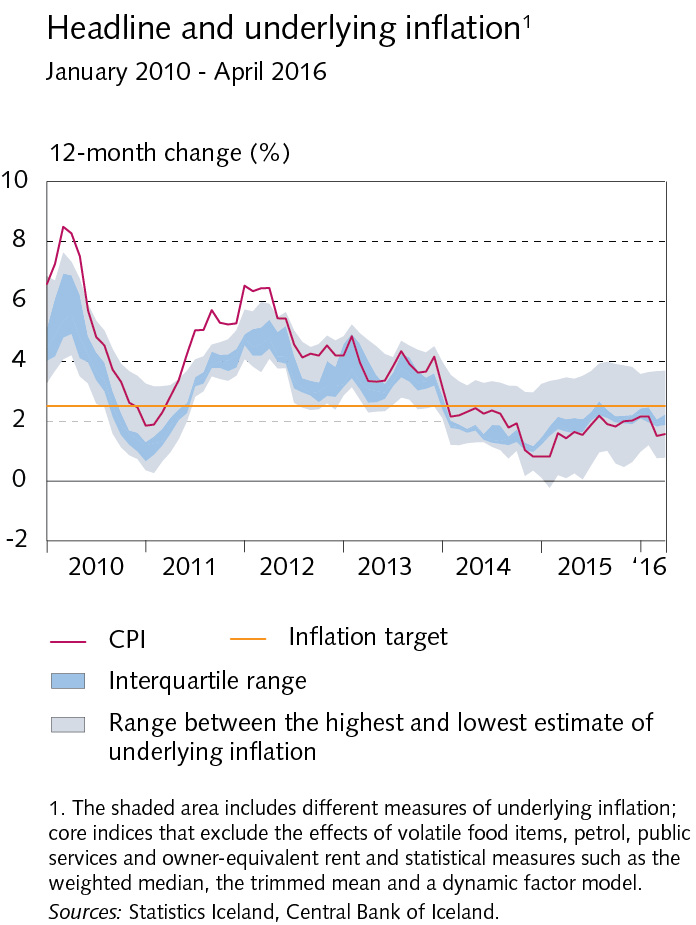 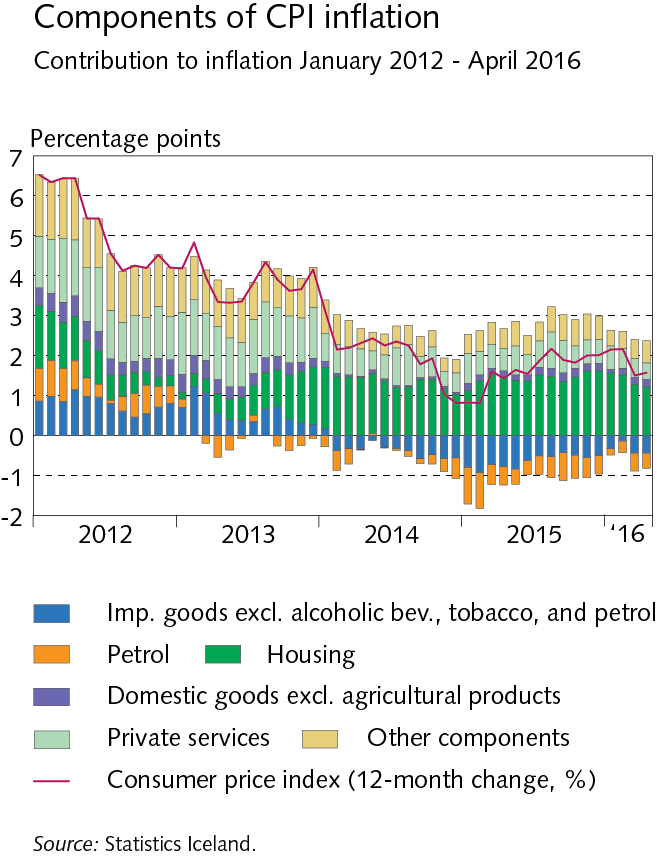 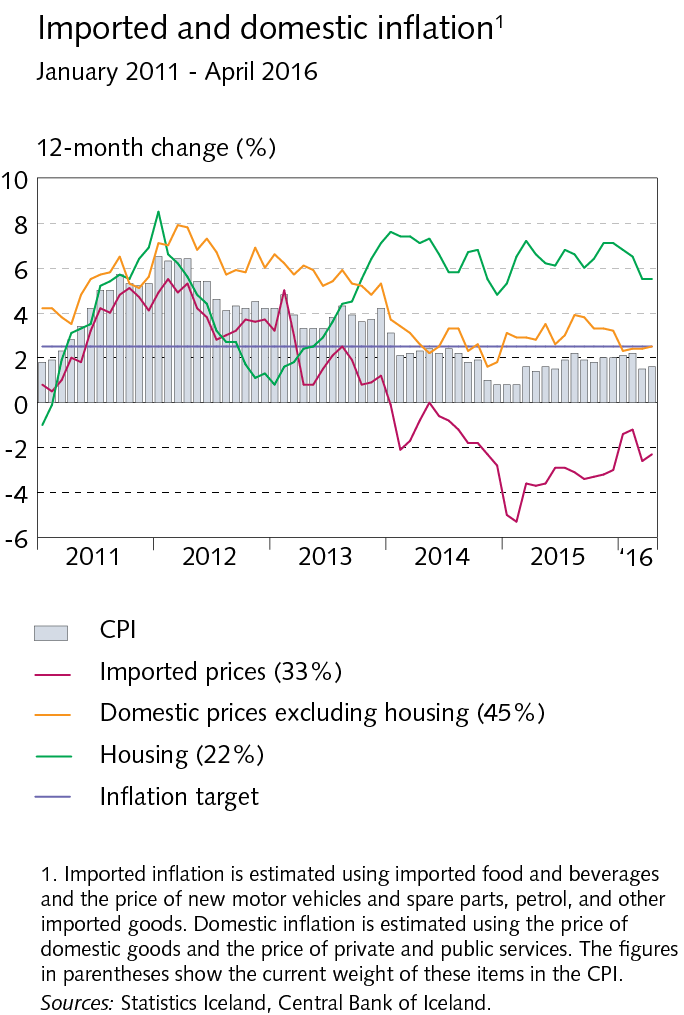 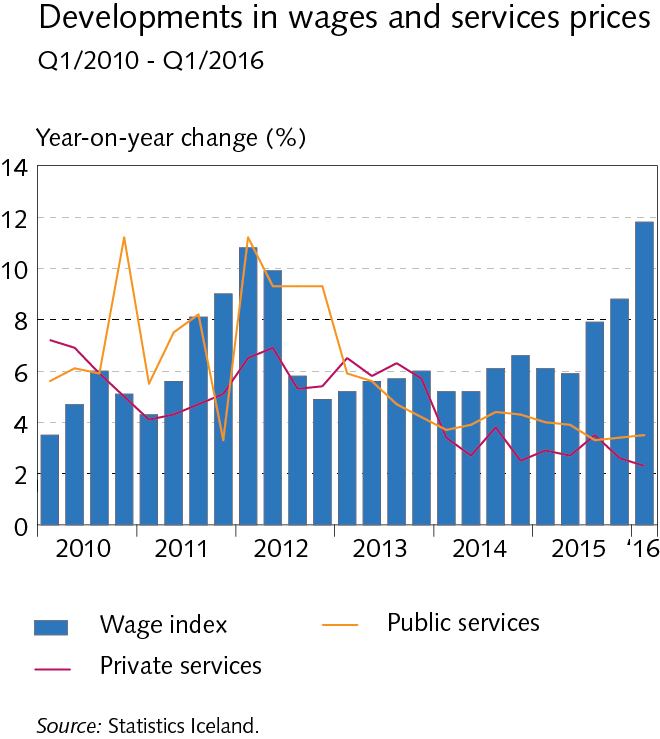 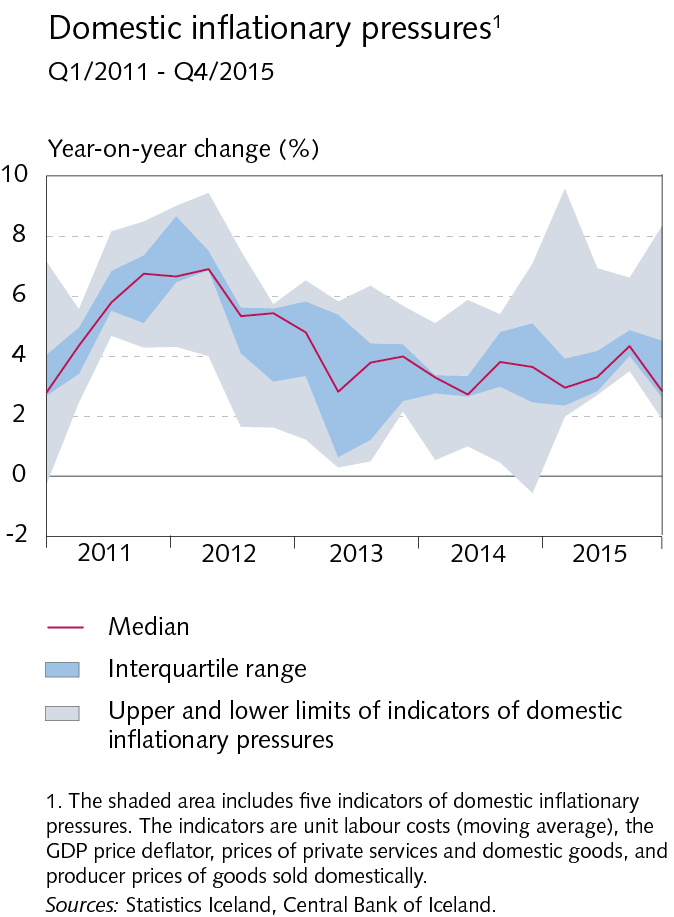 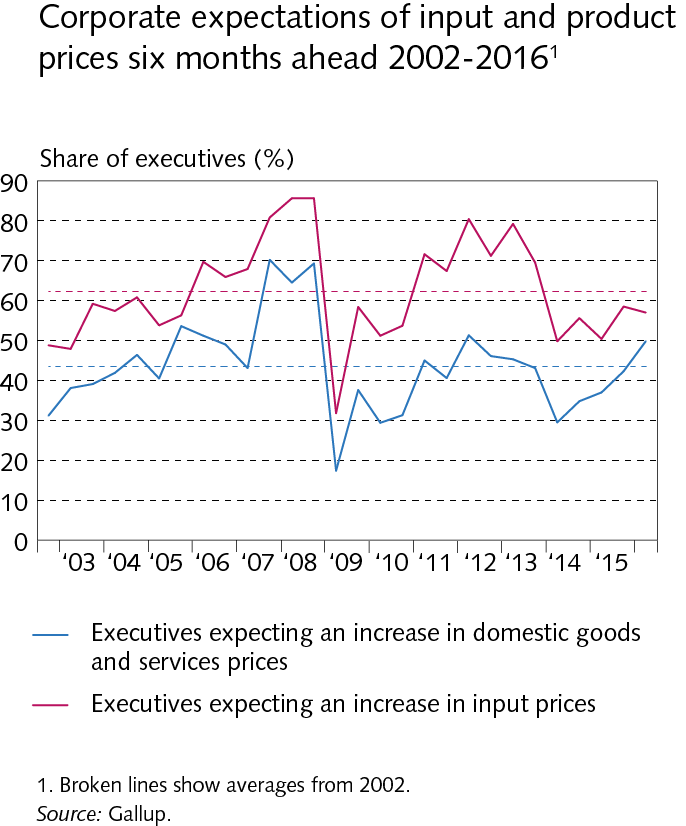 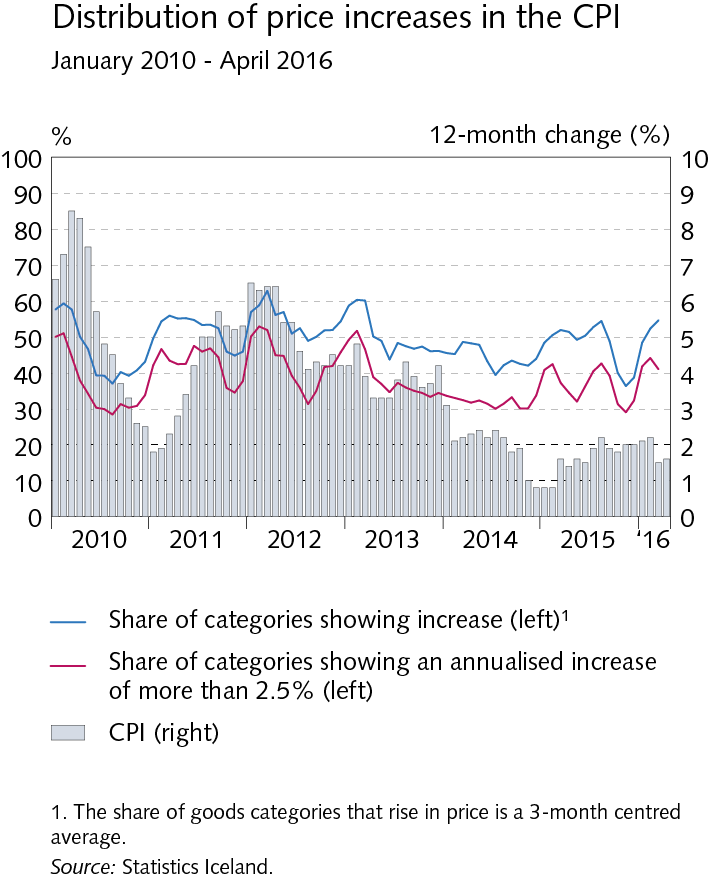 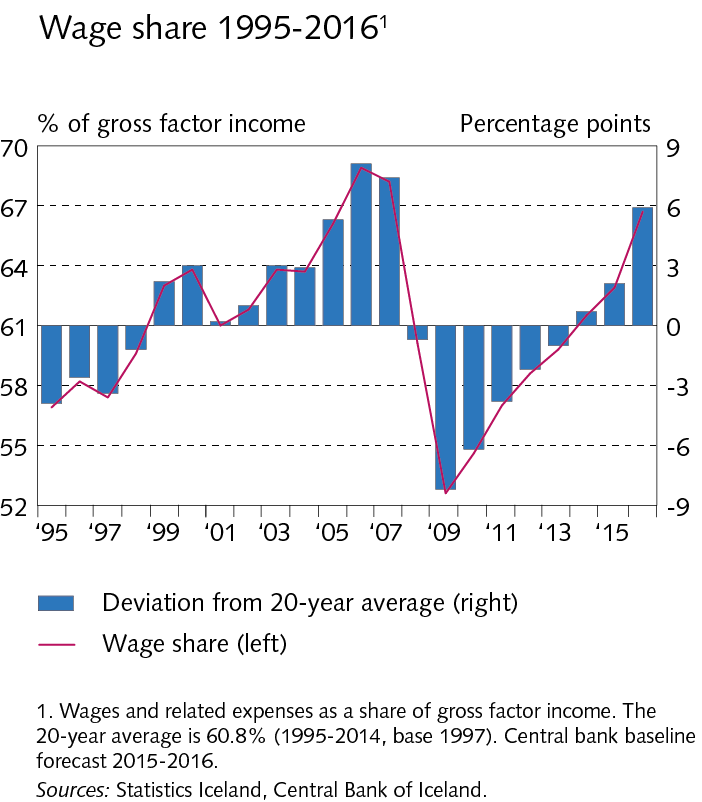 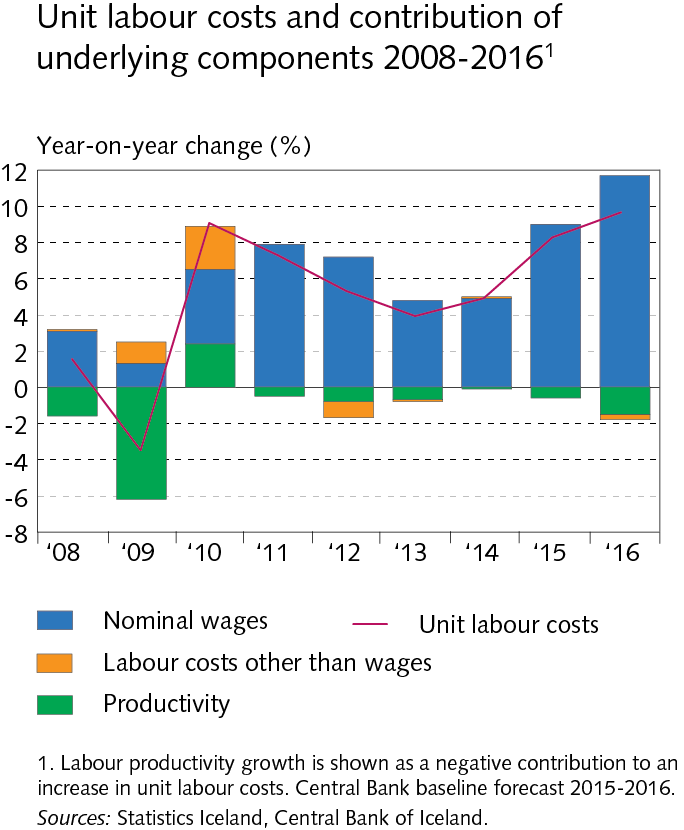 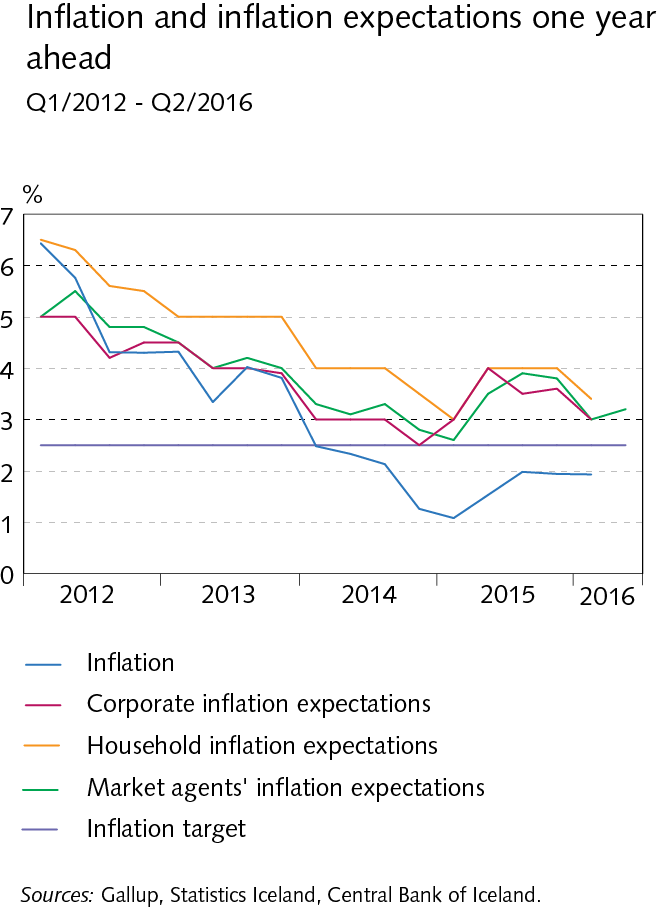 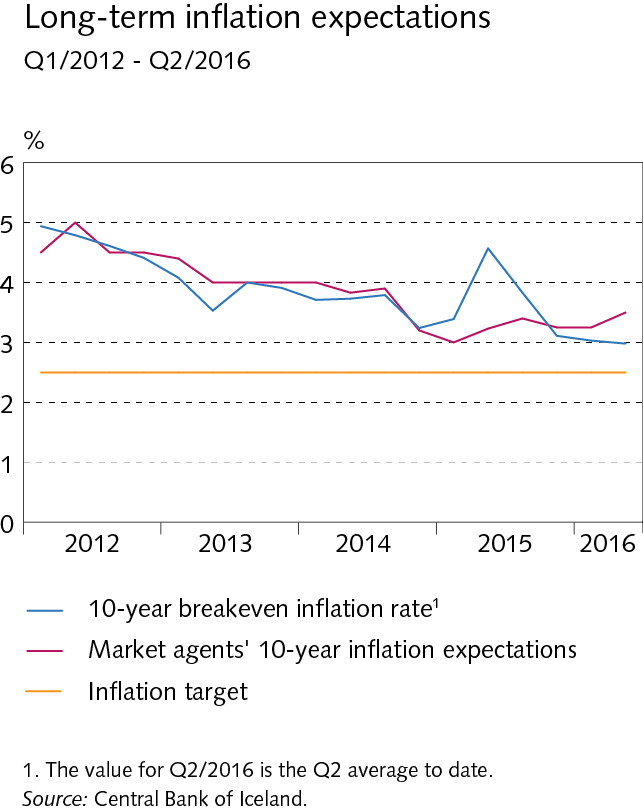 Monetary Bulletin2016/2
Box 1
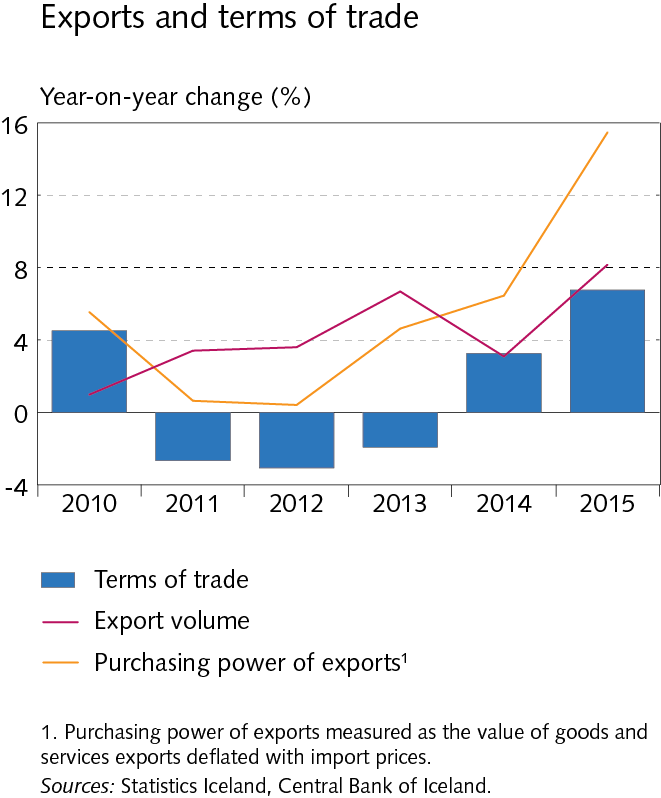 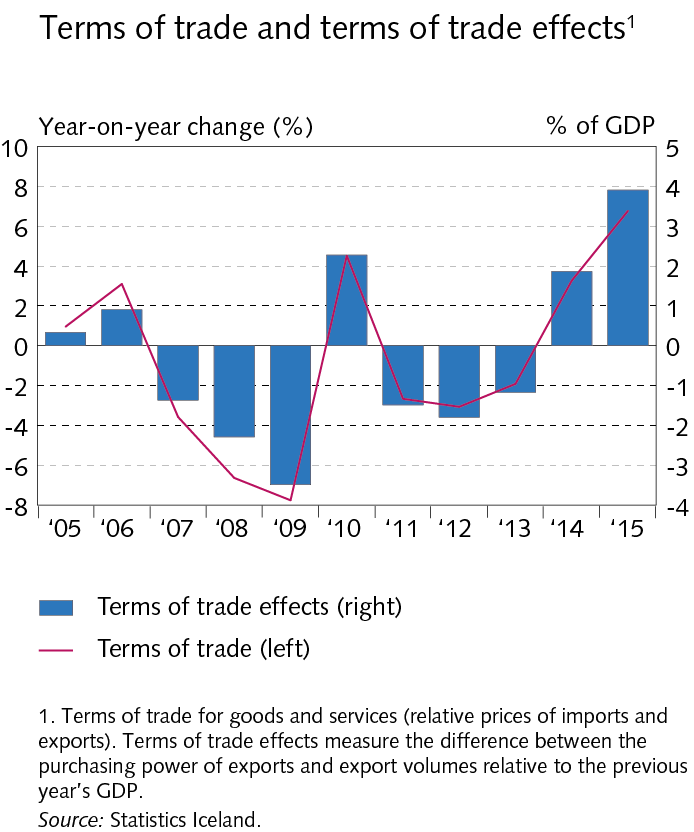 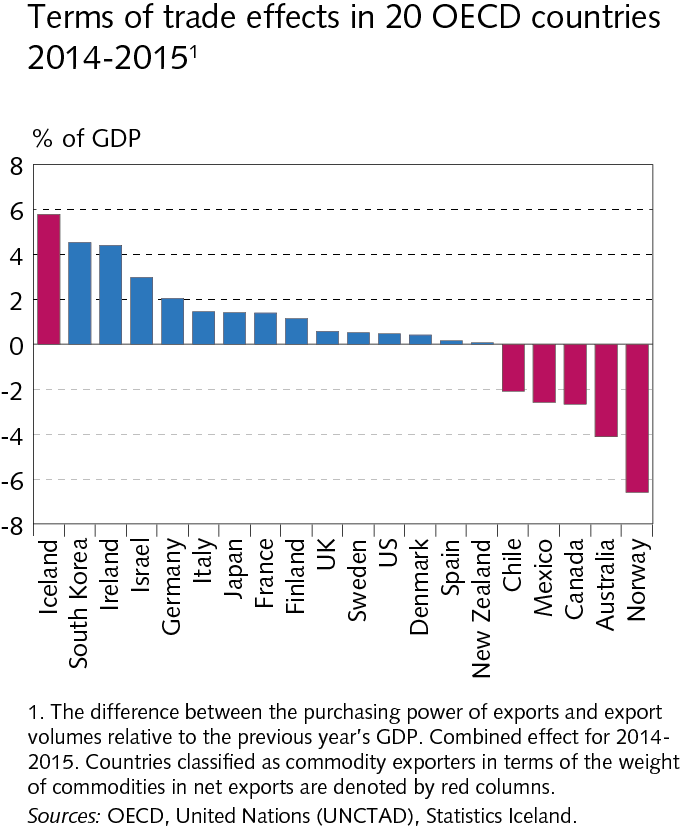 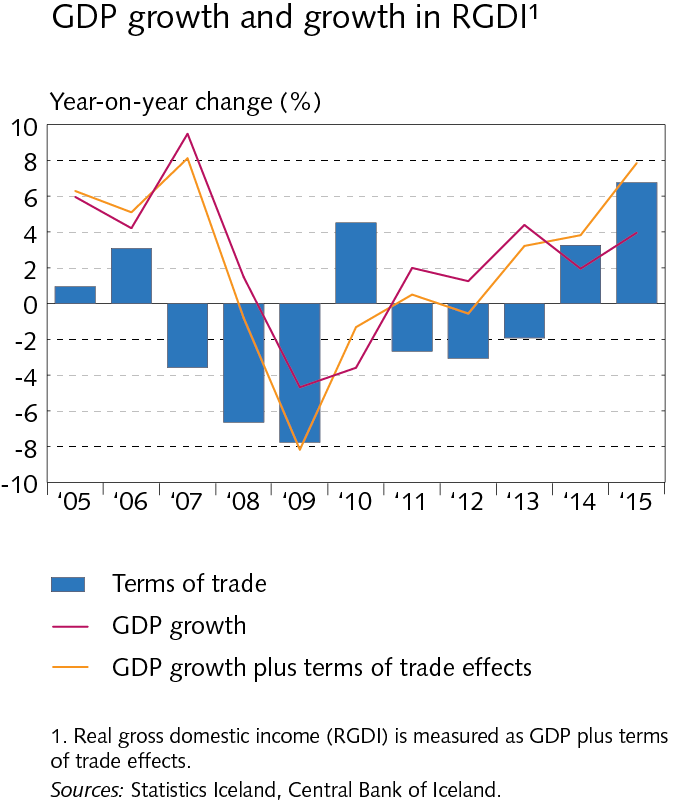 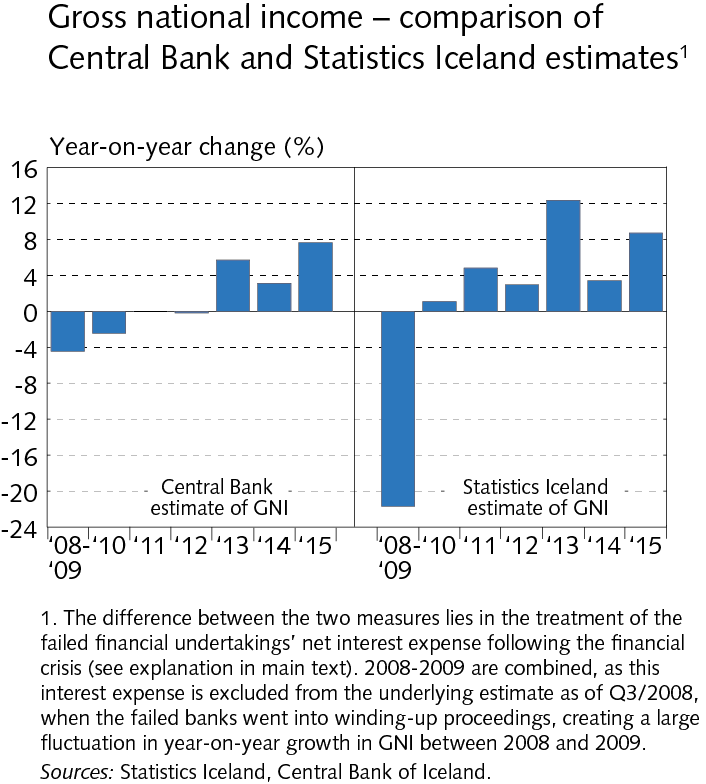 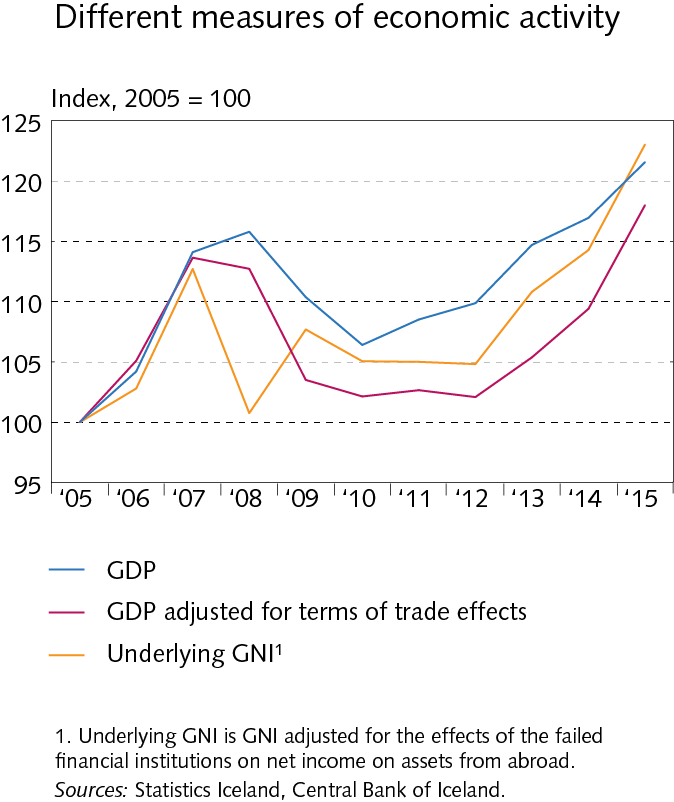 Monetary Bulletin2016/2
Box 2
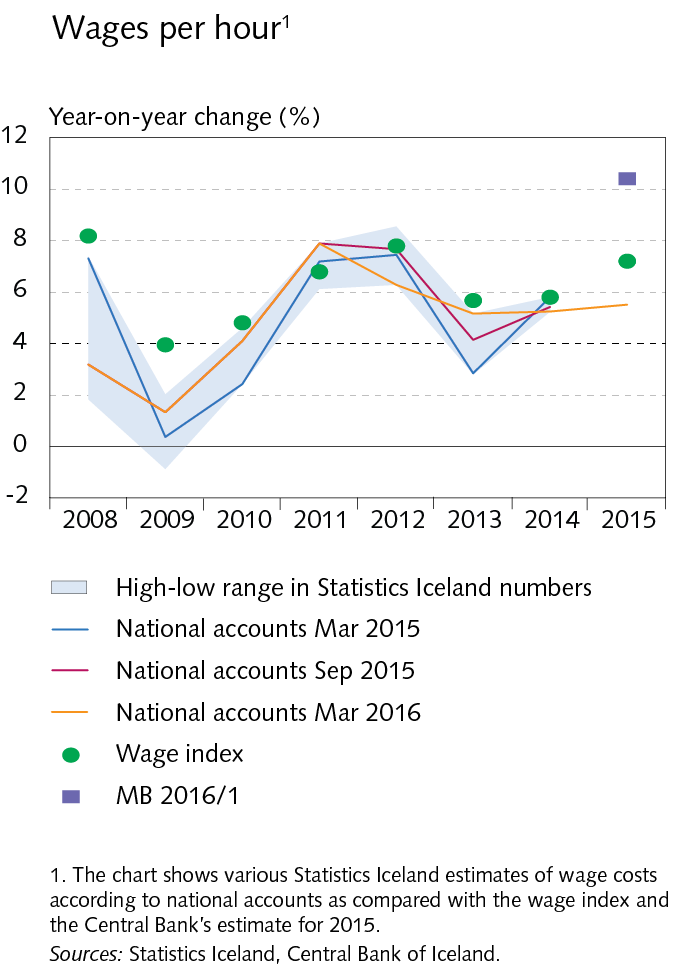 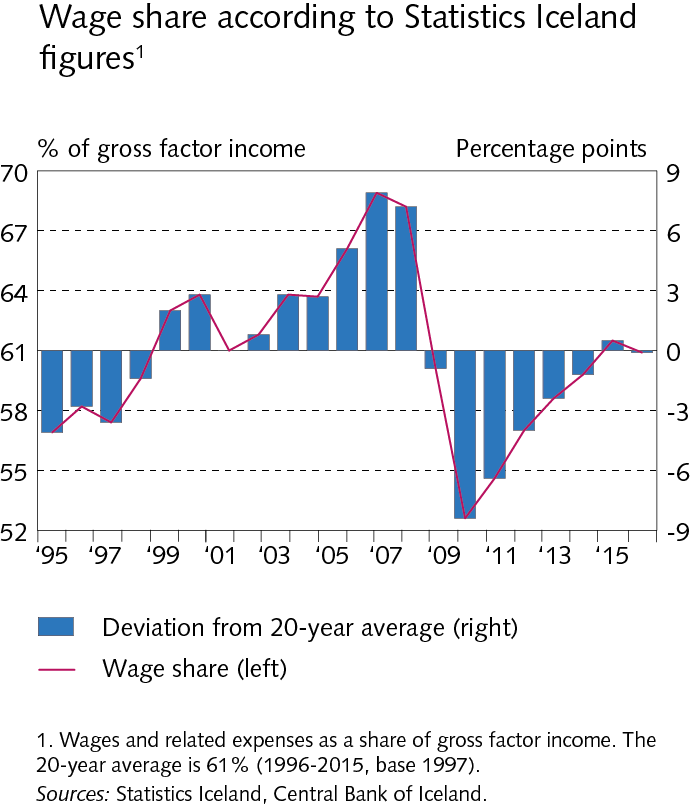 Monetary Bulletin2016/2
Box 3
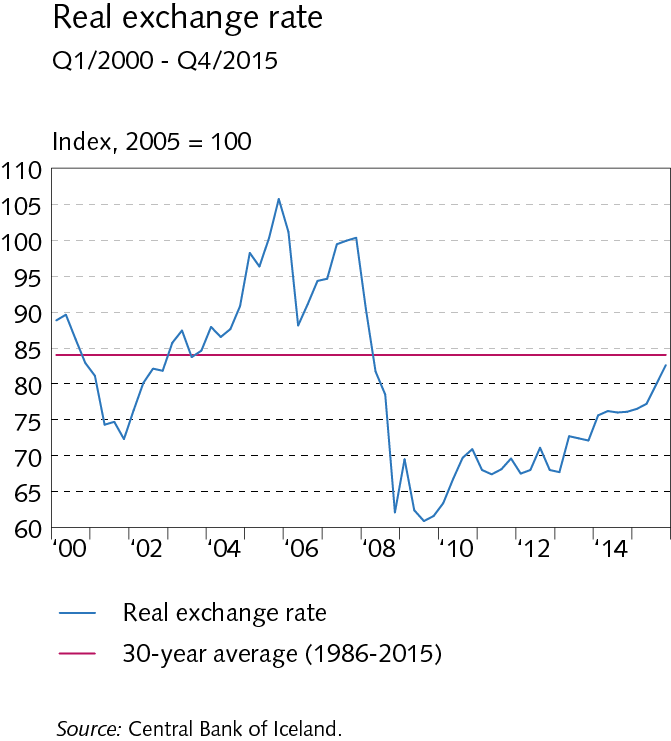 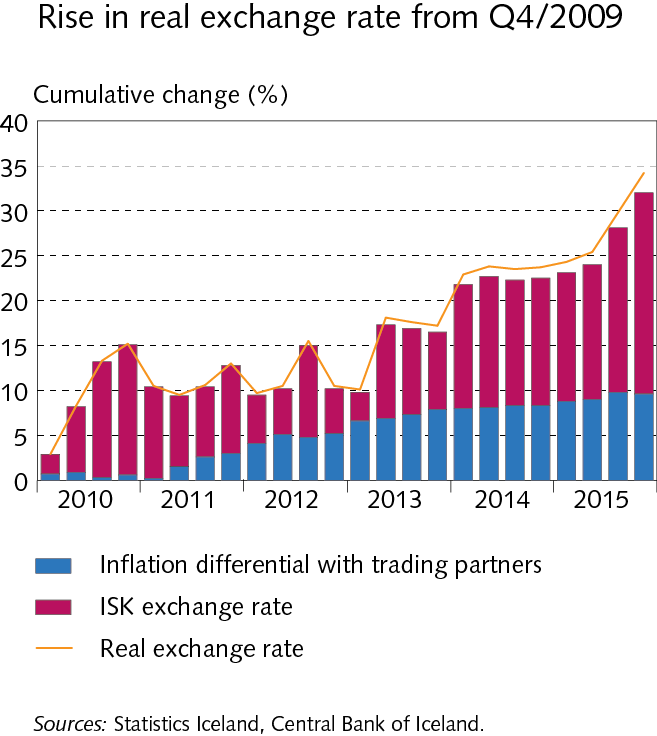 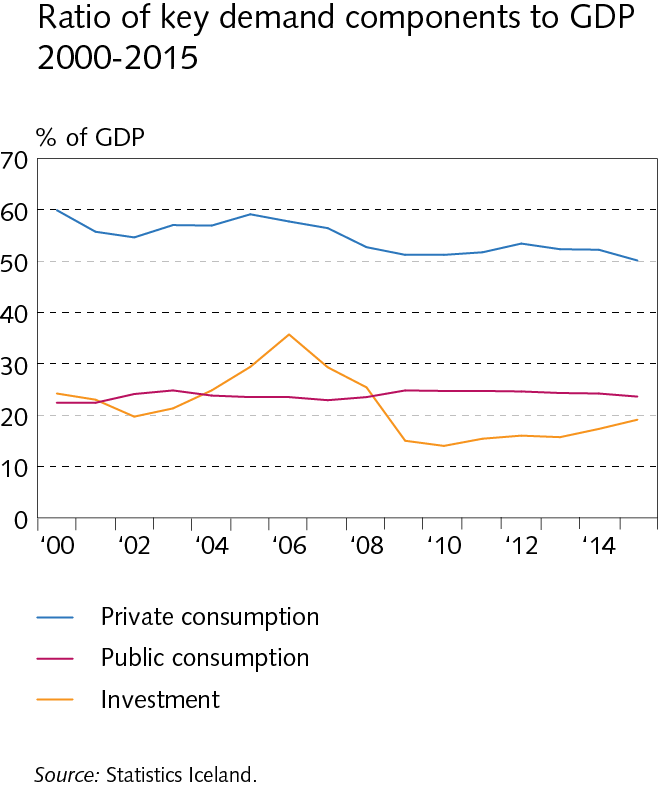 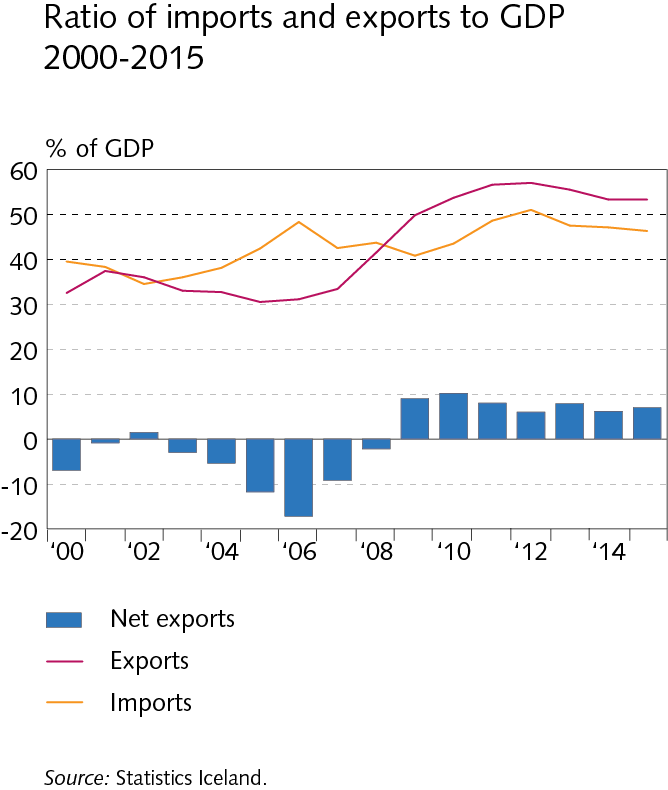 Monetary Bulletin2016/2
Box 4
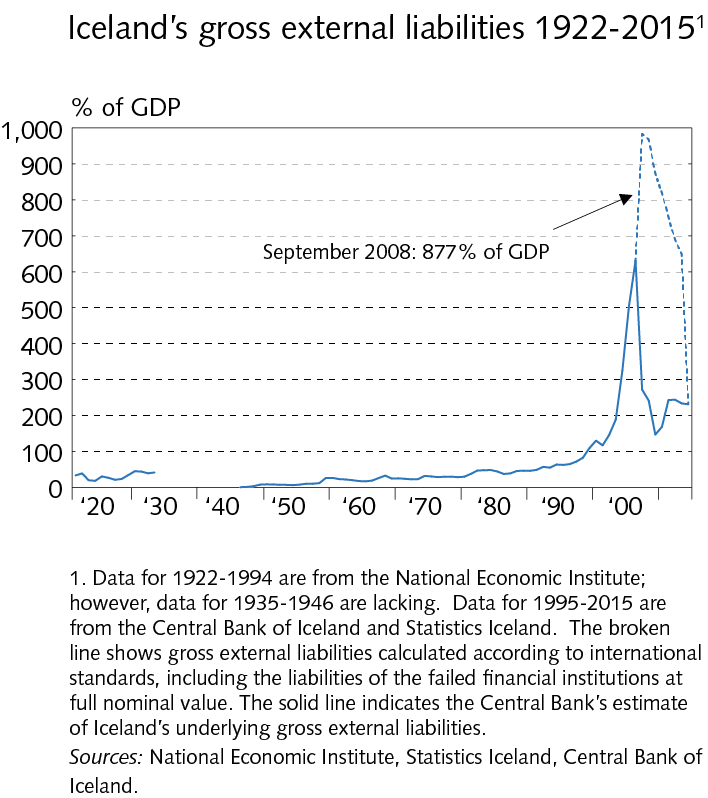 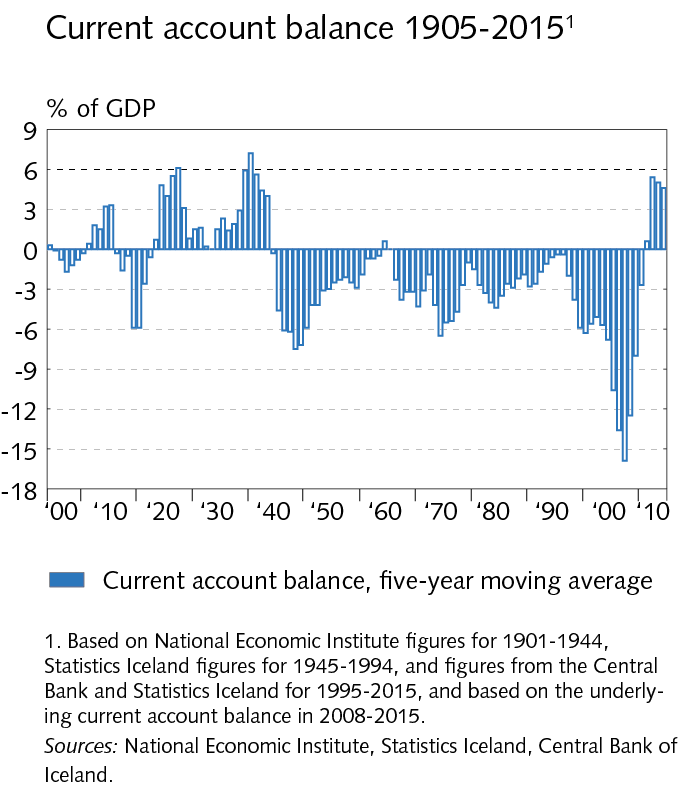 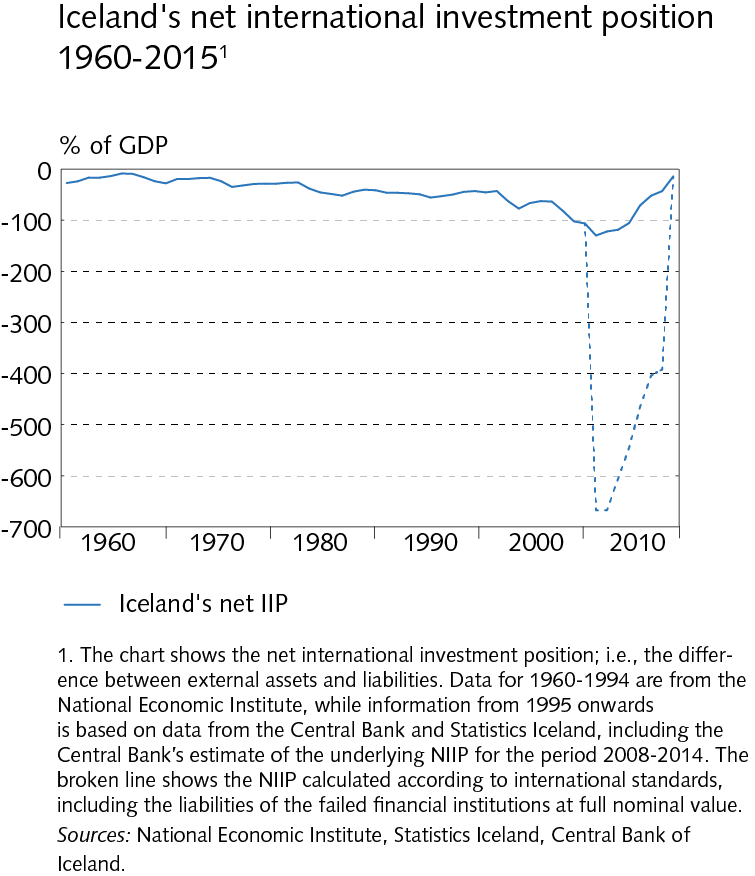 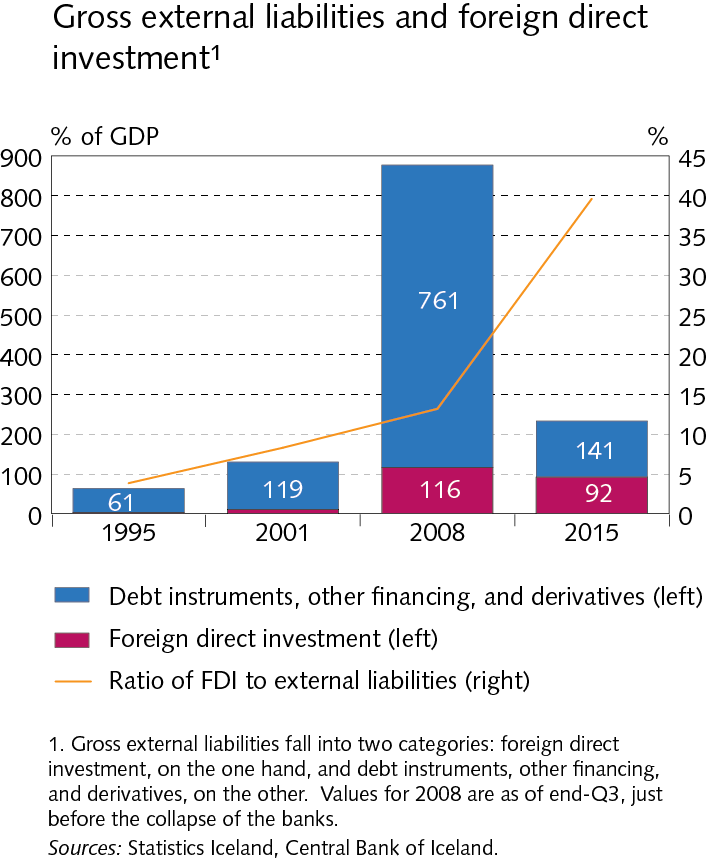 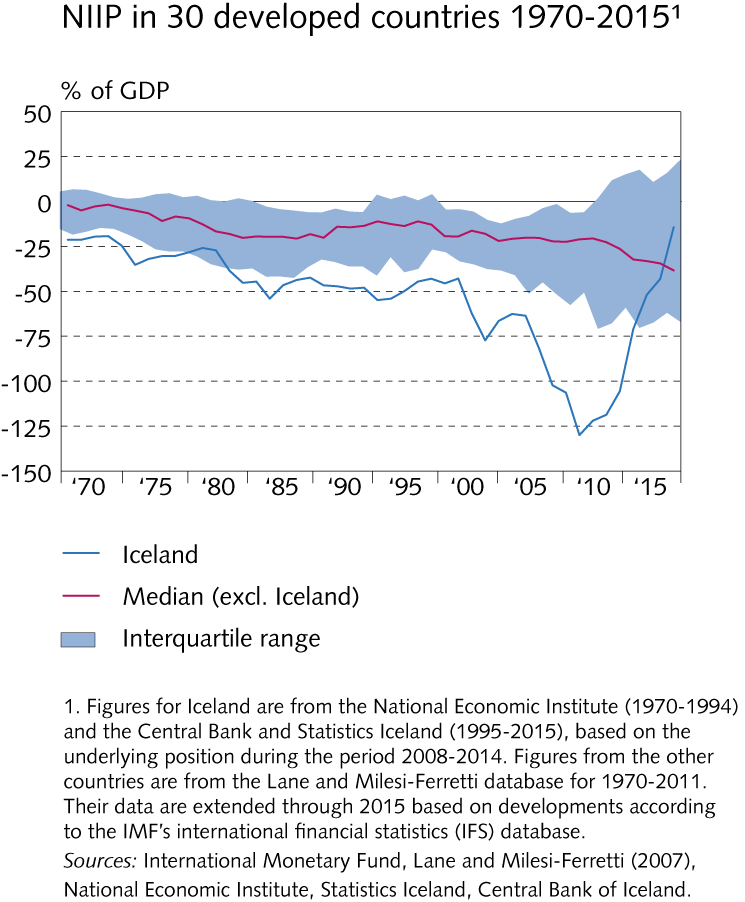 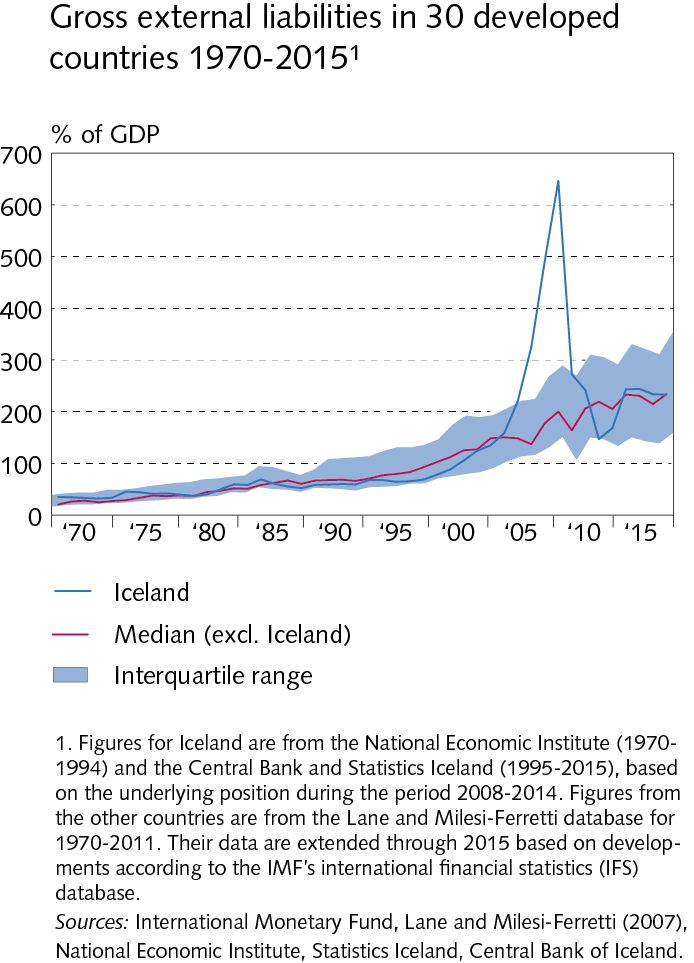 Monetary Bulletin2016/2
Box 5
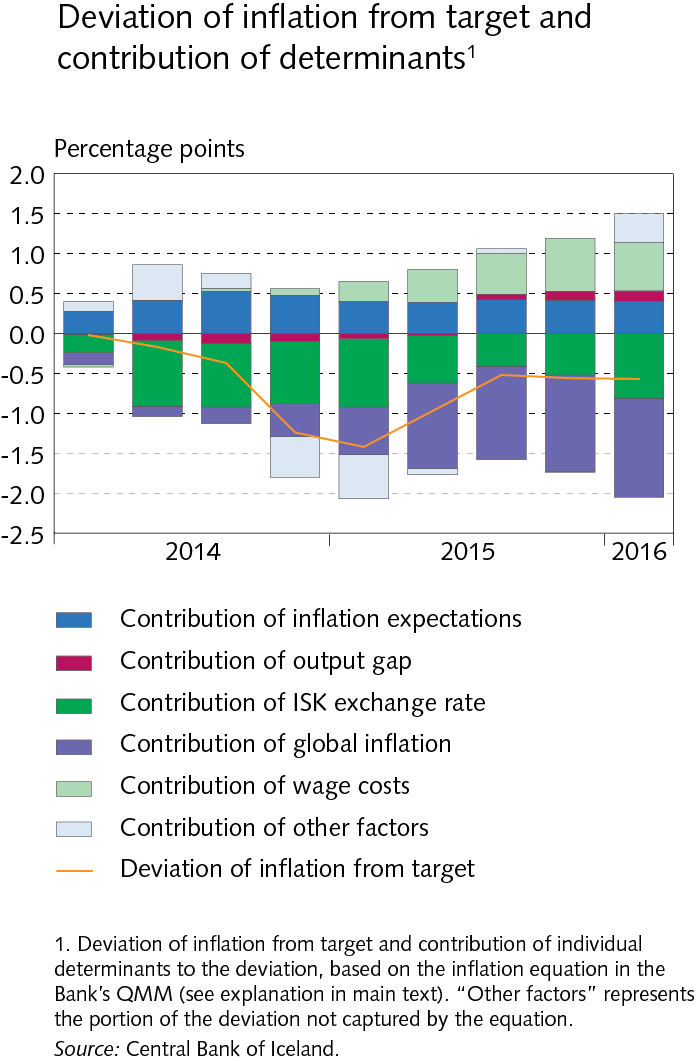 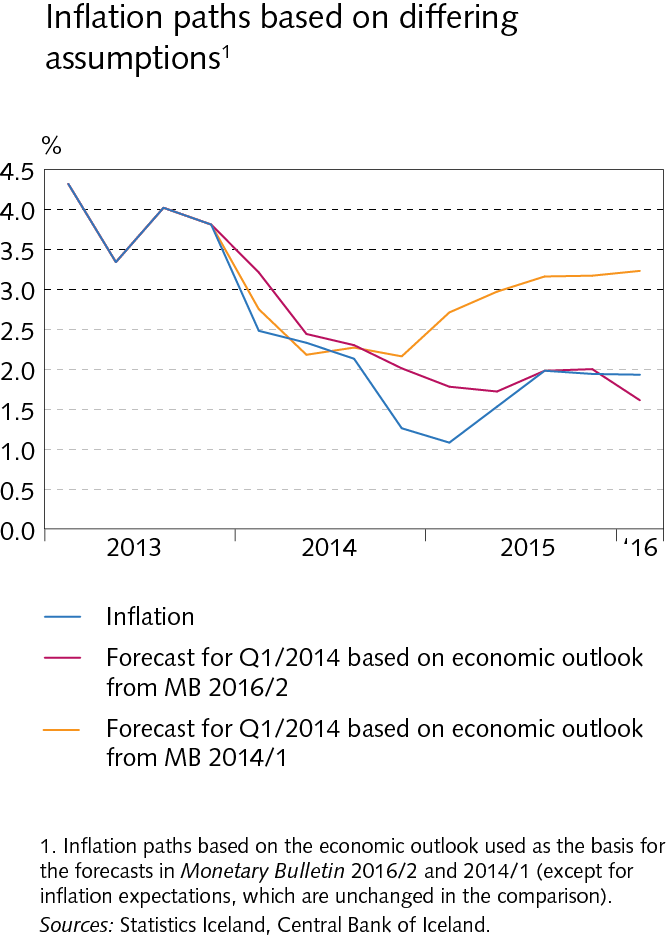 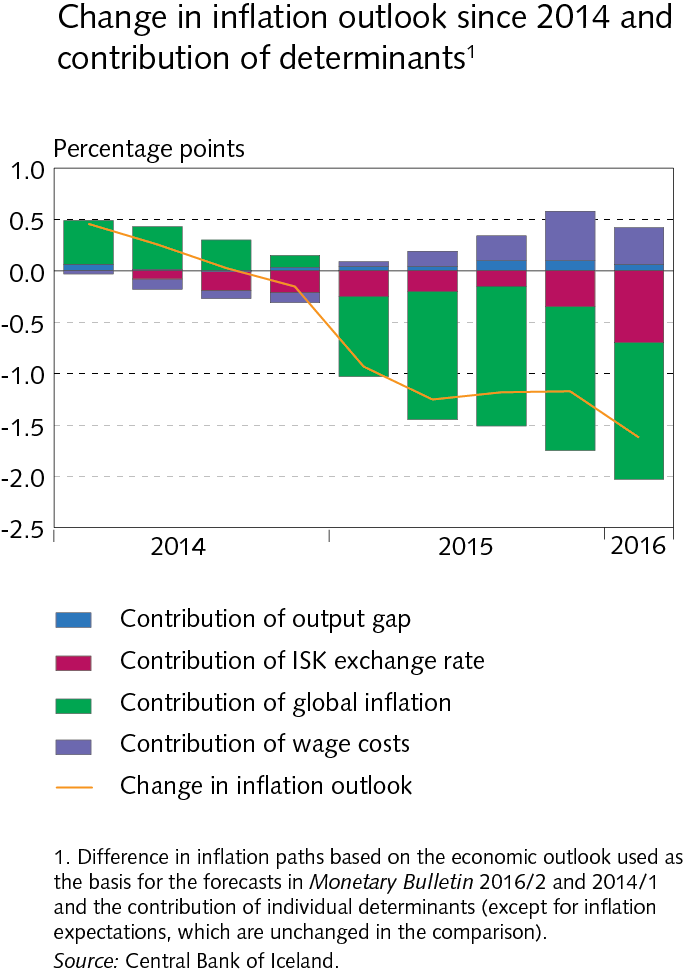